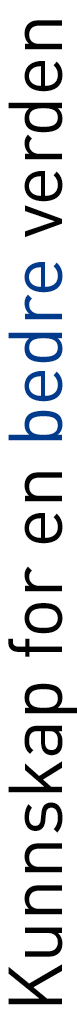 Induksjon og generering av elektrisitet Laboratorieoppgave - Et enkelt vannenergiverk
vedNils Kr. Rossing
Program for dagen
08:15 – 09:00	Velkommen og praktisk – Introduksjon til solcelleteknologi (Nils Kr.)
09:00 – 09:15	Pause
09:15 – 10:30	Framstilling og karakterisering av solcellepaneler – Laboratorium (Nils Kr.)
10:30 – 10:45	Pause
10:45 – 11:30	Ulike solcelleprosjekter for undervisning – Presentasjon med demo (Nils Kr.)
11:30 – 12:00	Lunsj
12:00 – 12:45	Introduksjon til induksjon – Presentasjon med demonstrasjoner (Nils Kr.)
12:45 – 13:00	Introduksjon til vannkraftlab– Kort presentasjon (Nils Kr.)
13:00 – 13:15	Pause – Går til Hydrodynamiske laboratorier 
13:15 – 14:00	Måling av virkningsgrad vannkraftverk for undervisning – Laboratorium (Nils Kr.)
14:00 – 14:30	Oppsummering
Ladning i magnetfeltGeneratoren
Ørsteds oppdagelse1820
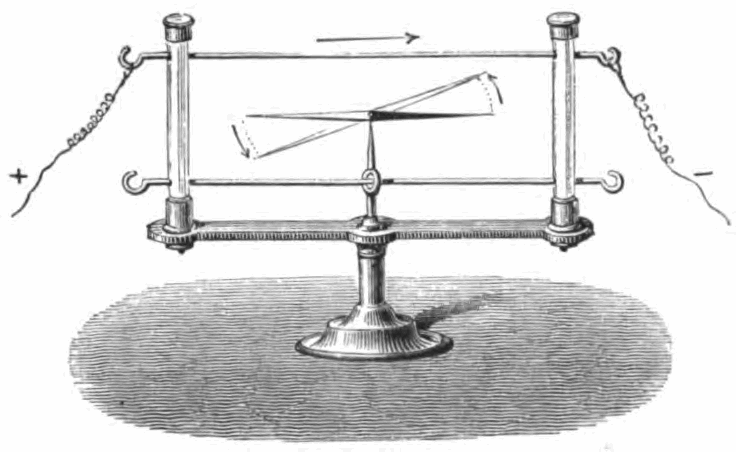 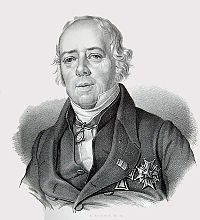 Det fortelles at han alt i 1813 hadde foreslått at det var en sammenheng mellom magnetisme og elektrisk strøm, men at det var under en forelesning i 1820 at han tilfeldig så en kompassnål bevege seg da den kom i nærheten av en strømførende ledning.
(1777 – 1851)
Elektrisk strøm forårsaker et magnetfeltØrsteds oppdagelse
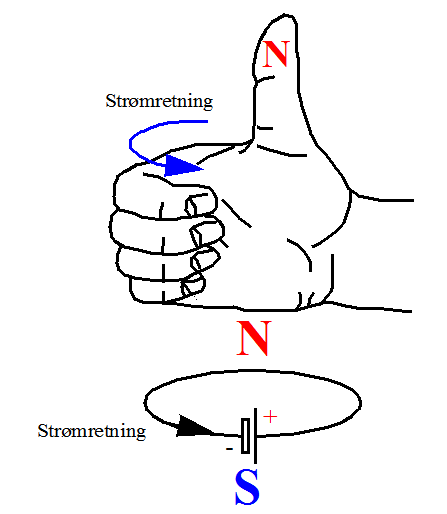 Høyrehåndsregelen:
Legger du høyre hånd over strømsløyfen slik at fingrene (ikke tommelen) peker i strømretningen, vil tommelen peke mot strømsløyfas nordpol. Husk at strømmen i sløyfa går fra pluss til minus på batteriet.
Faradays oppdagelse
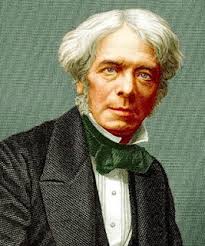 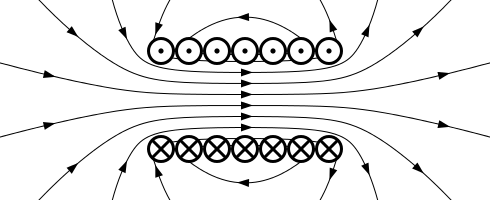 Faradays lov sier at når mengden av  magnetiske induksjonslinjer (magnetisk fluks) gjennom en strømkrets endres, så blir det i kretsen indusert en spenning (elektromotorisk sp.) som er proporsjonal med farten fluksen endrer seg med, det vil si endring pr. tidseining av mengden induksjonslinjer gjennom krinsen.
(1791 – 1867)
Et varierende magnetfelt skaper elektrisk strøm(Heinrich Friedrich Emil) Lenz’ lov (1834)
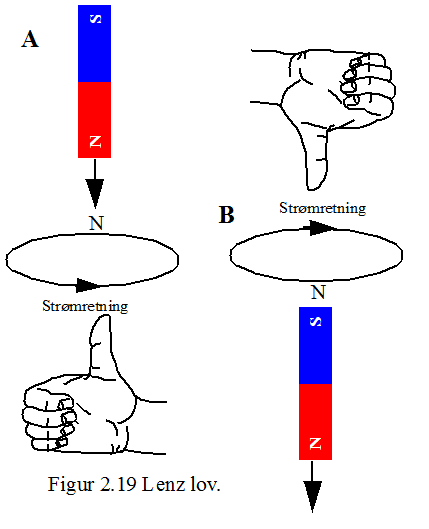 Figuren viser en ledningssløyfe. Vi husker at den har en mengde frie elektroner. Når vi slipper en magnet gjennom sløyfa, vil elektronene bevege seg slik at de forsøker å hindre at magneten kommer inn i sløyfa. Vi vet at nordpol frastøter nordpol. Strømretningen vil derfor være slik at det lages en nordpol på oversiden av sløyfa (Lenz lov).

… finnes det en mer fruktbar måte å se det på?
Magnetbrems
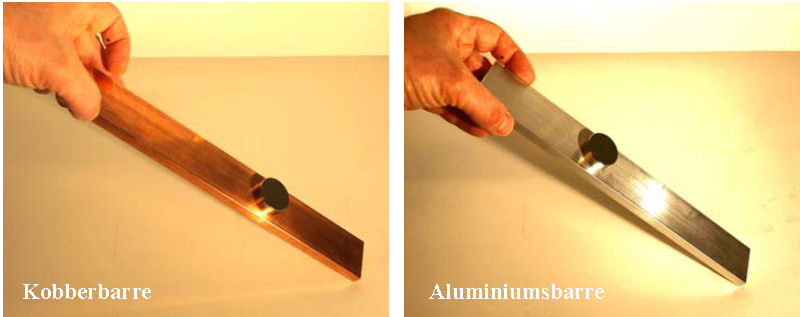 Magnet som faller gjennom rør
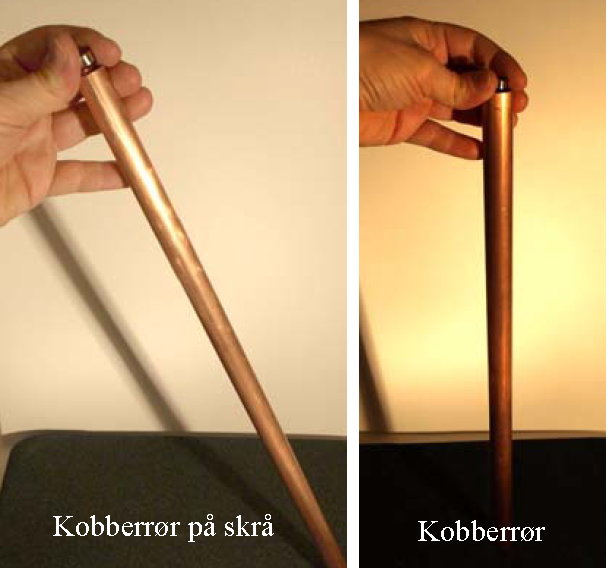 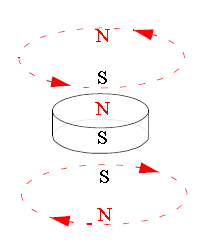 www.skolelab.ntnu.no/
Falltid gjennom rør med spalt
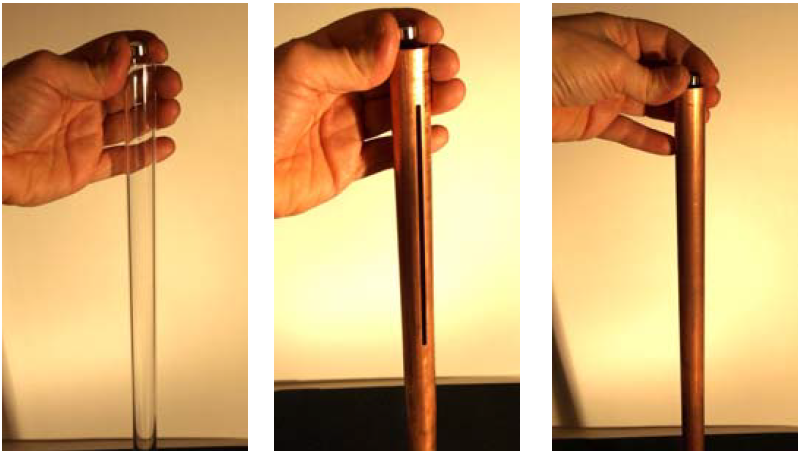 Magneten som triller slalom
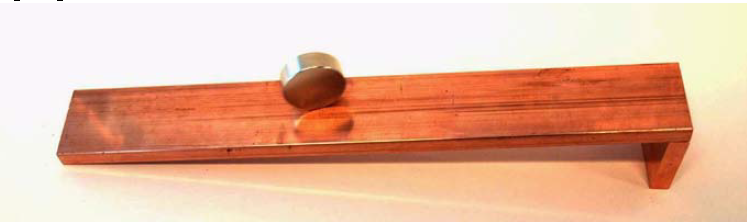 Slipp en magnet ned på en kobberbarre
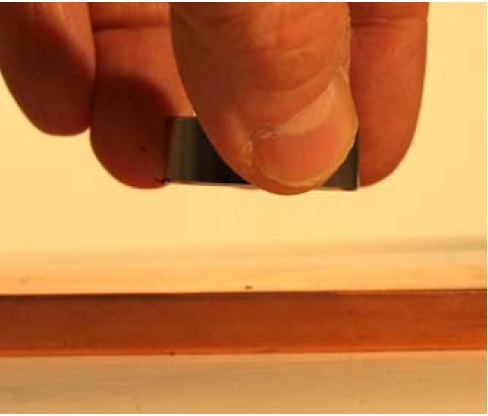 Når mange sløyfer seriekobles får vi en spoleDen genererte spenningen er proporsjonal med antall viklinger
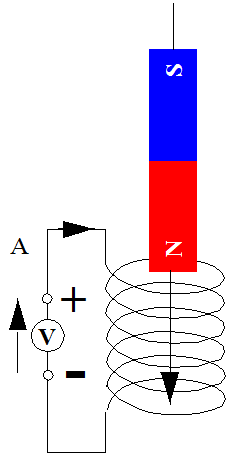 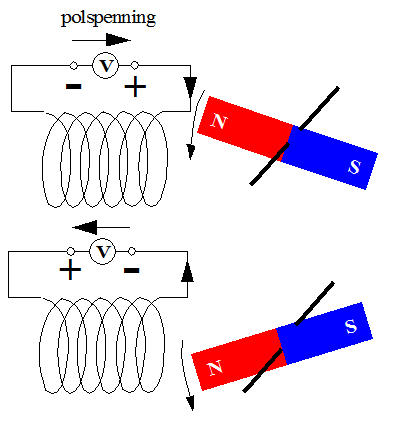 Spenningen er proporsjonal med antall viklinger i spolen, styrken av magnetfeltet som skjærer gjennom viklingene og hvor fort det endrer seg.
Antall viklinger
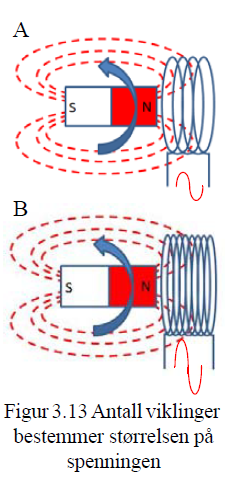 Generatoren
Spolene i en generator er koblet slik at spenningene eller strømmene forsterker hverandre. Generatoren vil lage en vekselspenning. For at vi skal få en effektiv generator er det viktig at alle spolene gir sitt bidrag i samme retning, dette får vil til ved å velge en fornuftig retning for viklingene i spolene, innbyrdes plassering av spolene og magnetenes polretning og plassering.
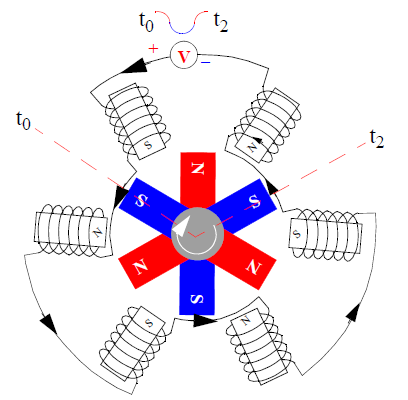 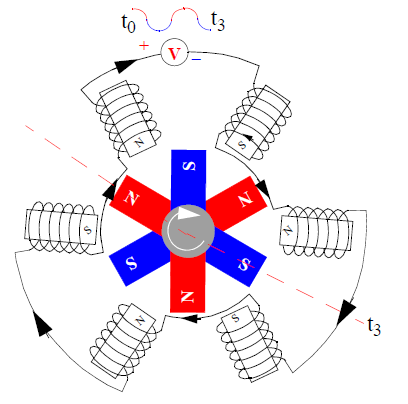 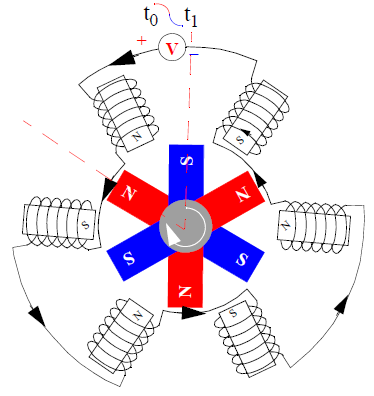 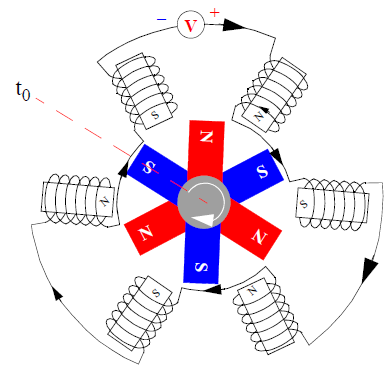 Hjemmelaget generatorhttp://www.otherpower.com/turbineplans.html
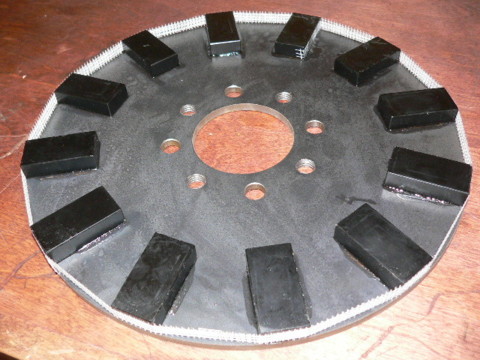 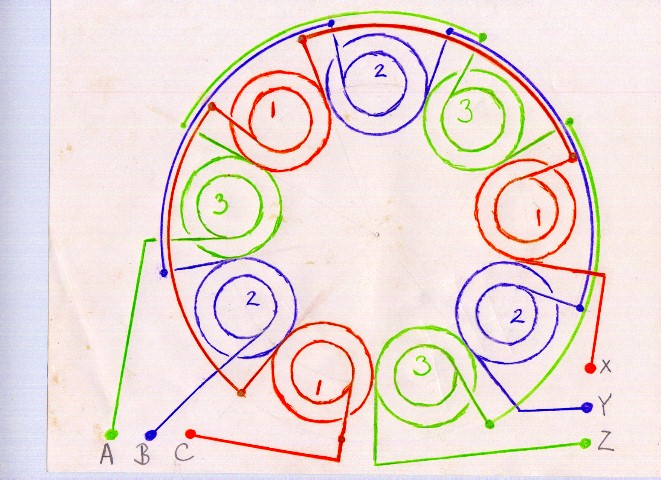 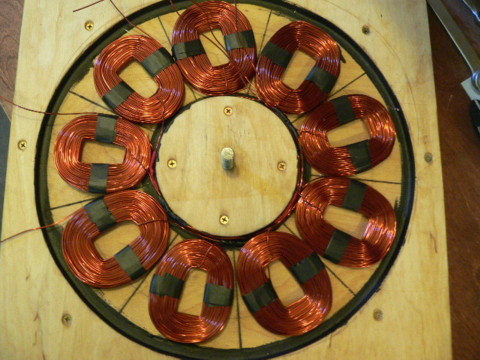 Slipp magnet gjennom spole
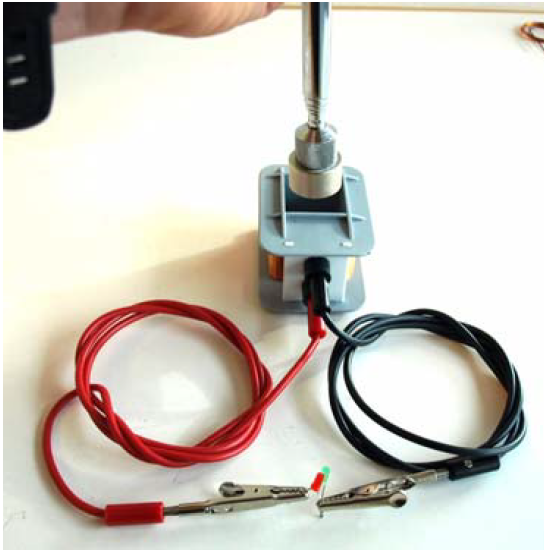 Slipp en magnet gjennom en spole
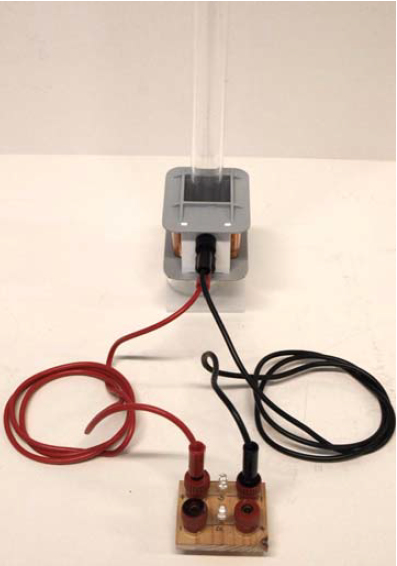 Den ene lysdioden lyser når magneten går inn i spolen
Den andre lyser når den går ut av spolen.
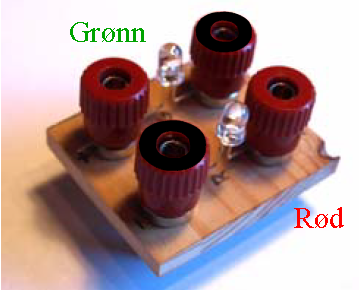 Produksjon - GeneratorenFra bevegelsesenergi til elektrisk energi
S
N
[Speaker Notes: Det er bevegelsesenergien hos magnetene som omdannes til elektrisk energi. Magneten og spolen er nødvendige faktorer for at omdanningen skal være mulig.]
Illustrasjon av fenomenet induksjon
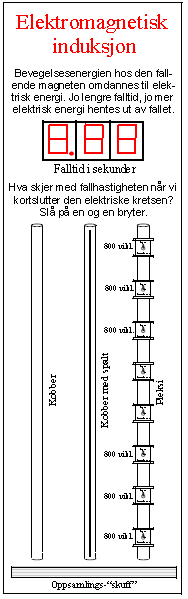 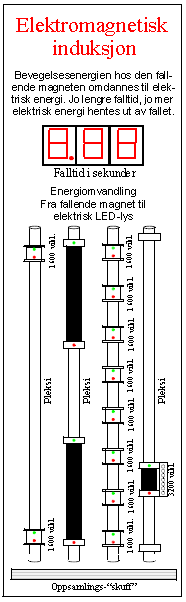 Bevegelsesenergien hos den fallende magneten omdannes til elektrisk energi. Jo lengre falltid, jo mer elektrisk energi hentes ut av fallet. Falltiden måles for hvert av rørene.
Vi velger å dele opp modellen i flere avdelinger som utforsker forskjellige sider ved  induksjon.
Hjemmelaget sykkeldynamofor baklys
Magneten
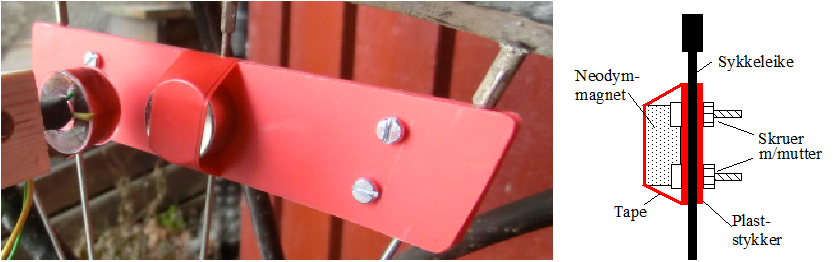 Spolen
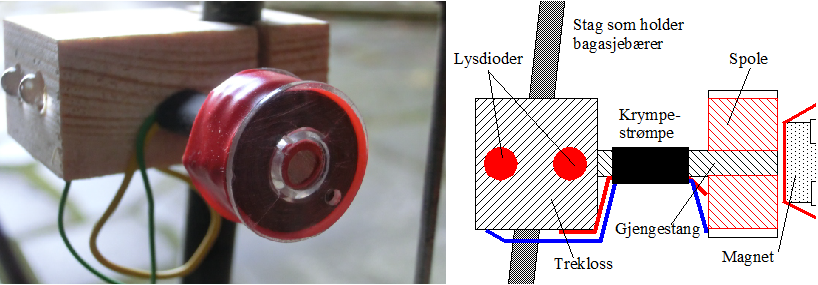 LysdiodeneTo lysdioder er koblet motsatt vei
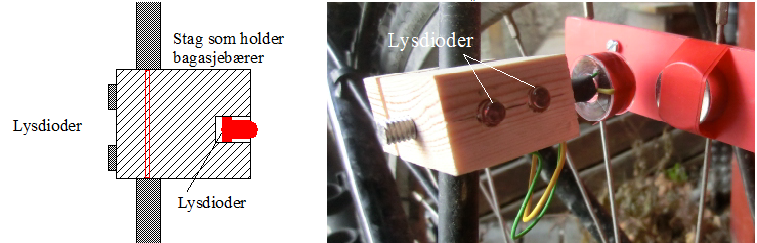 Feste til bagasjebrettet
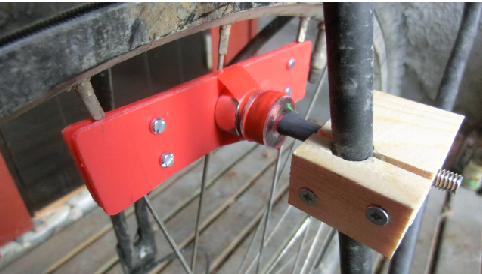 ”Energiverk”
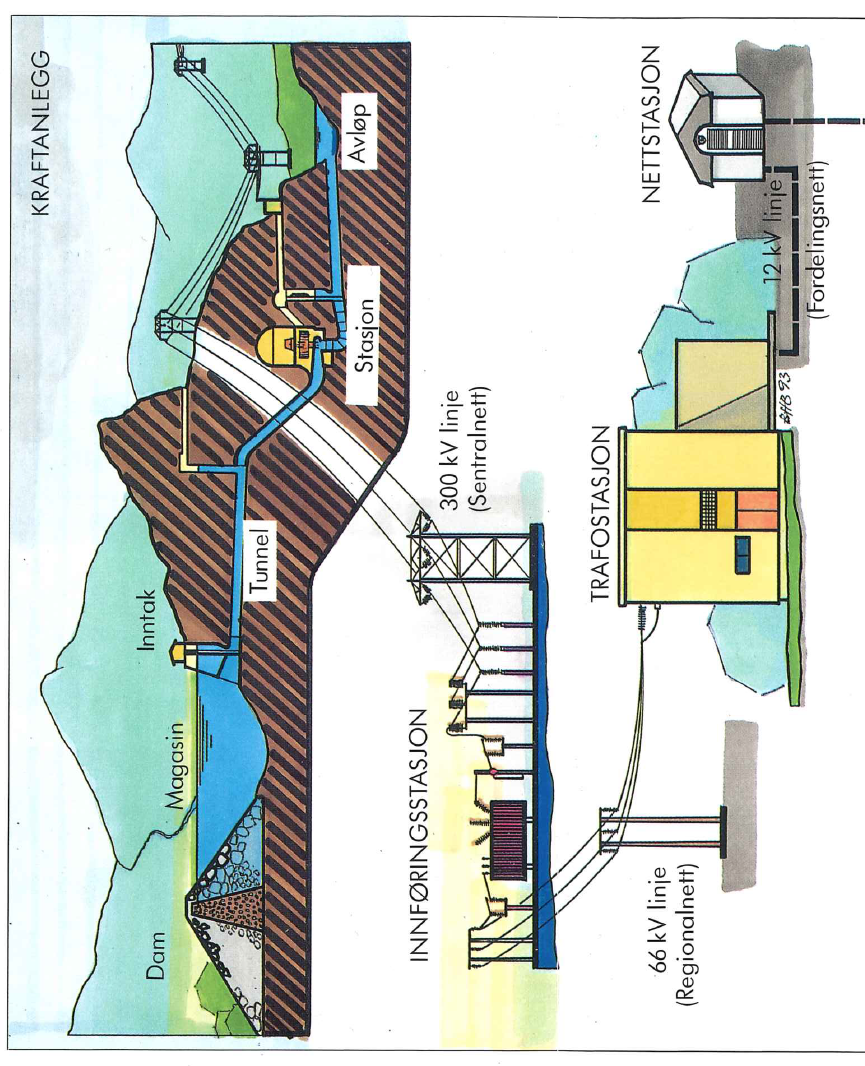 Elektrisitet fra vannkraft
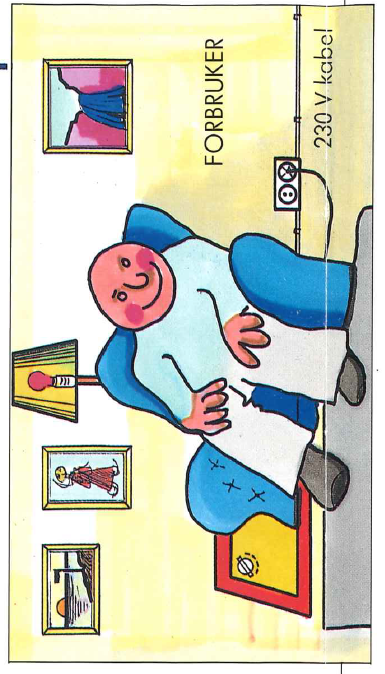 Francisturbin og generator
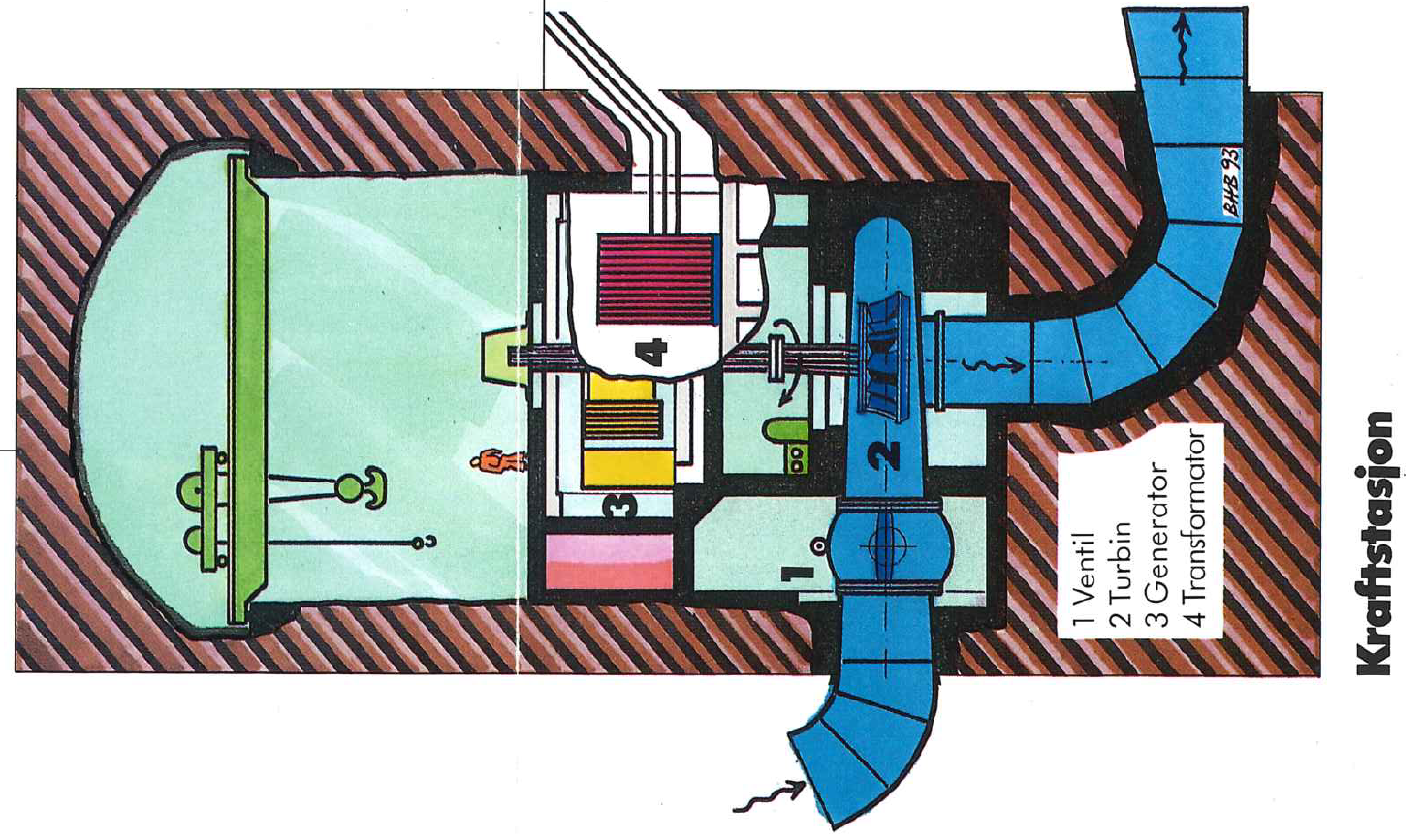 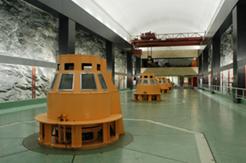 Nea kraftanlegg
VannturbinerImpulsturbiner
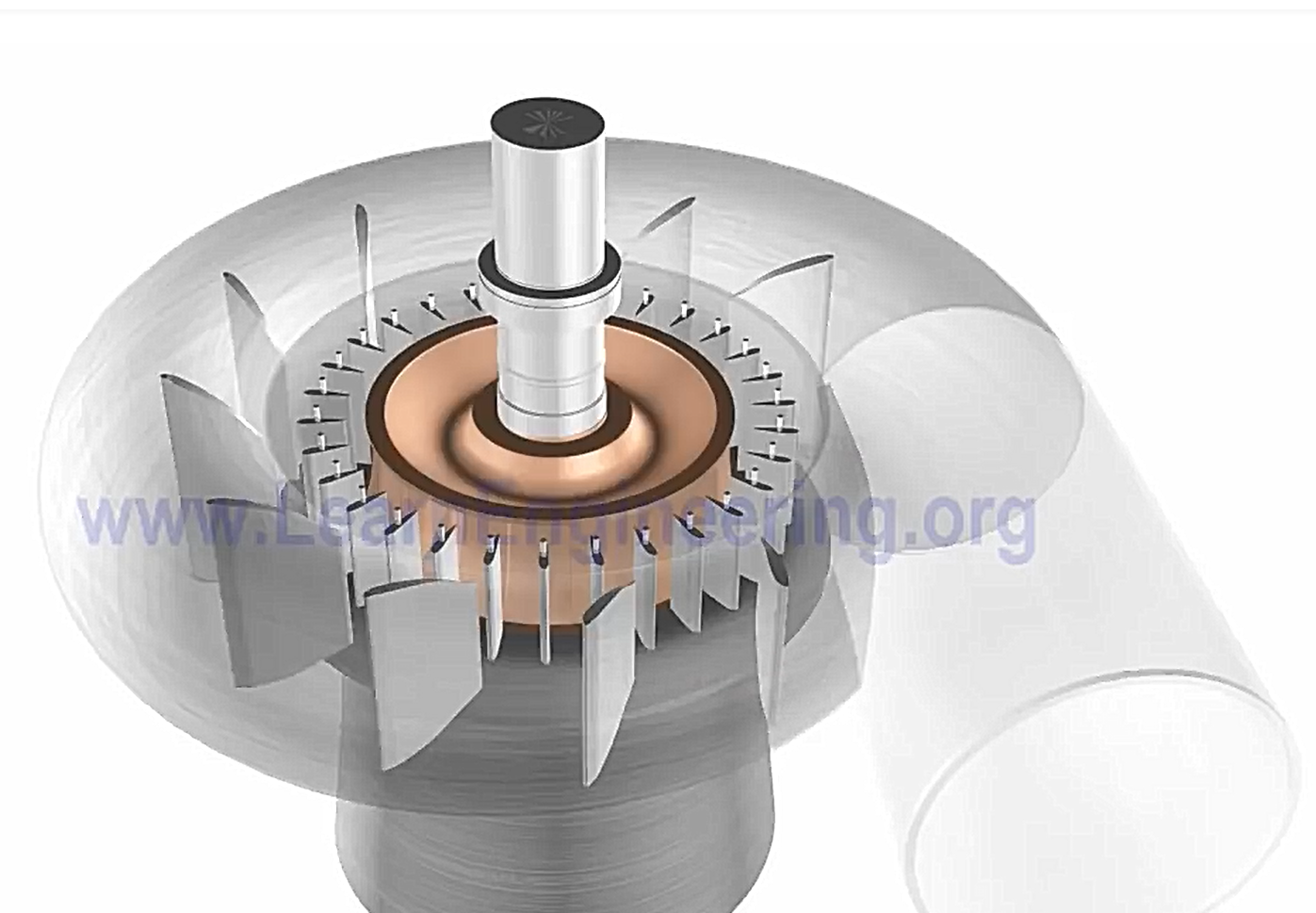 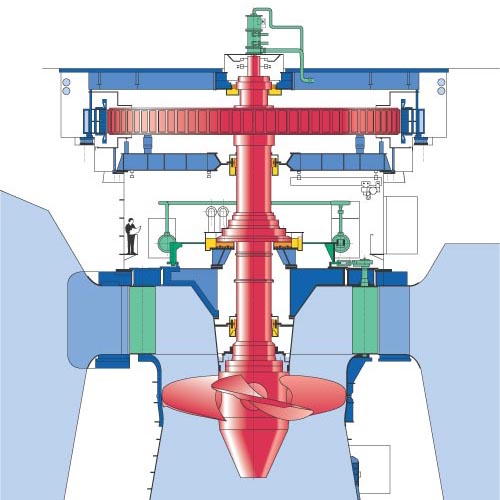 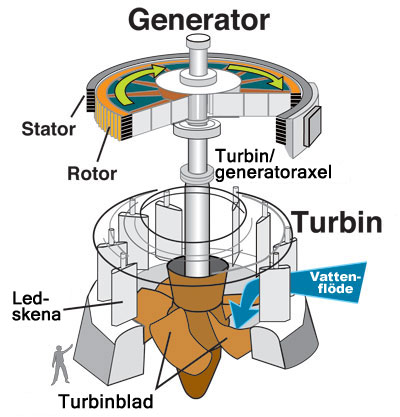 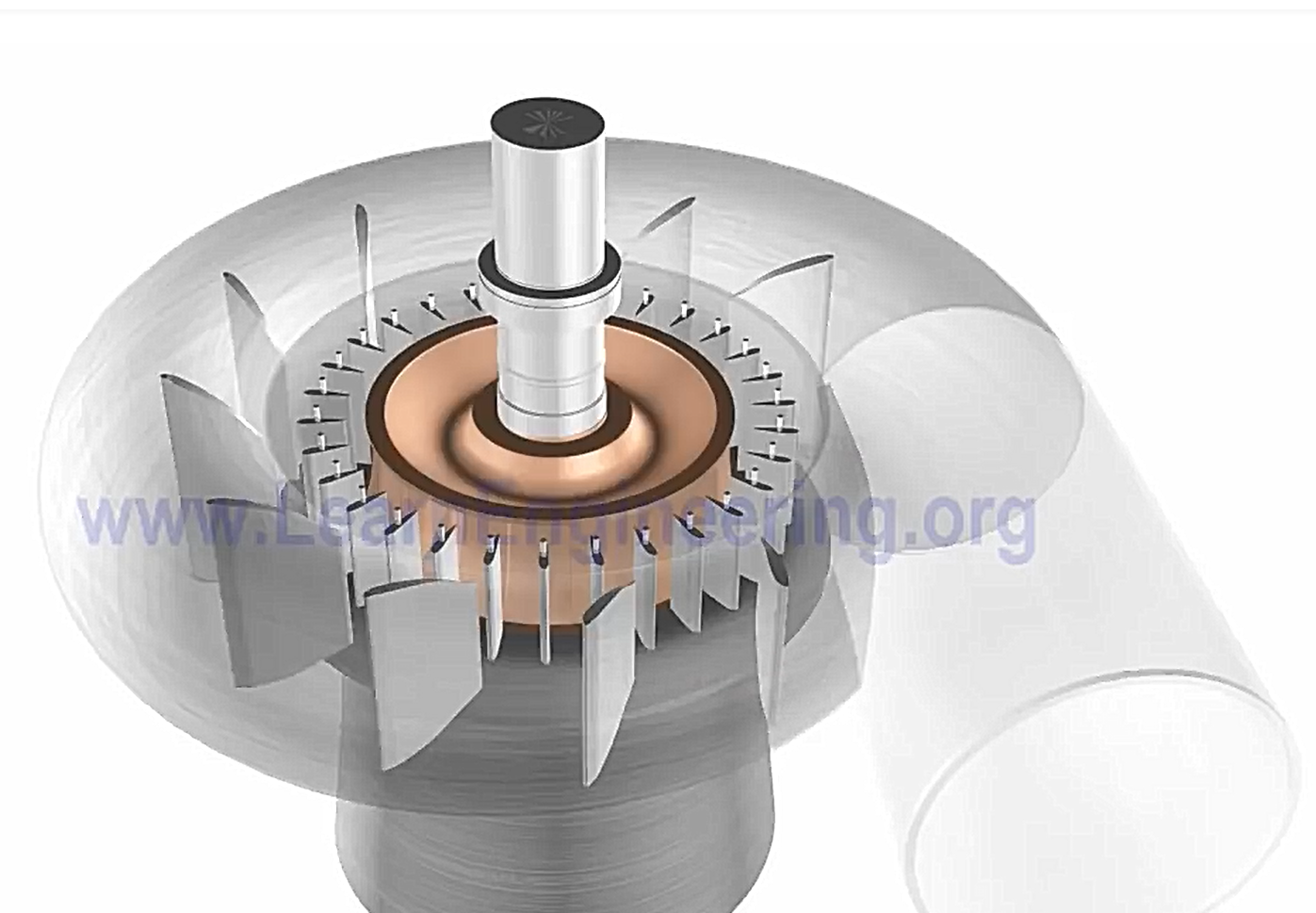 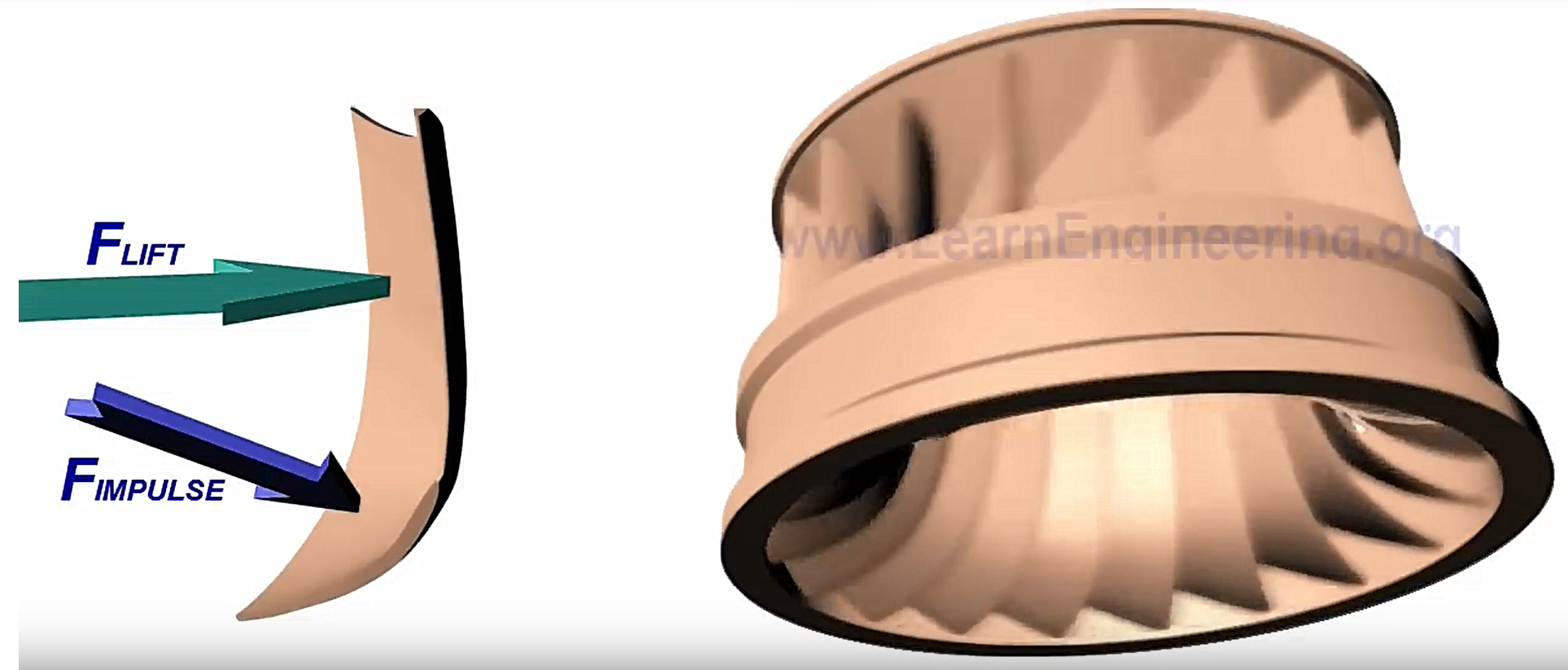 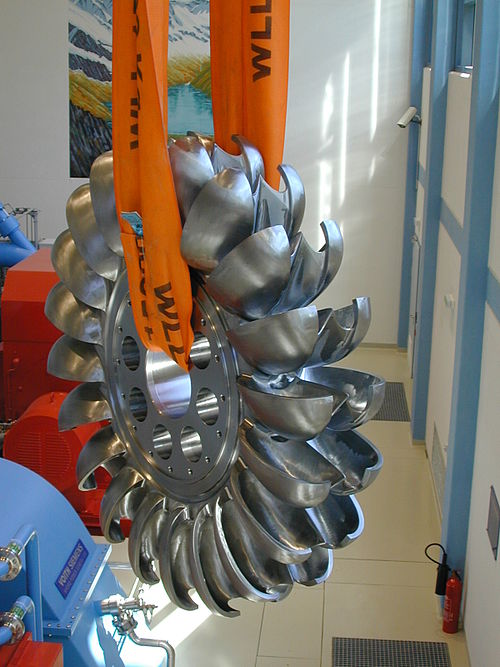 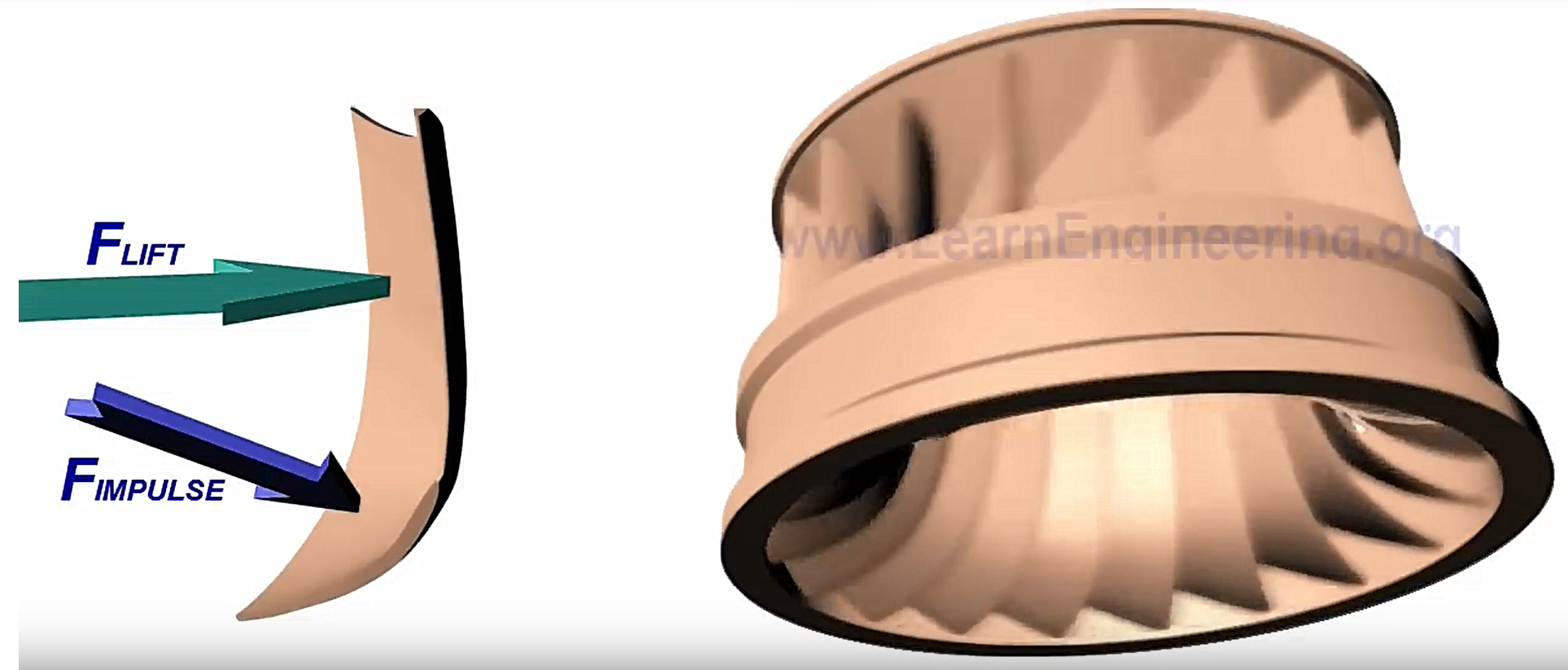 Kaplan-tubin brukesved store vannføring lav fallhøyde 0,3 – 3m. 
Typ. virkningsgrad >90%,
Pelton-tubin brukesved store fallhøyder. 
Størst virkningsgrad når turbinen har ca. 50% av farten til vannstrålen.
Typ. virkningsgrad 92%,
Francis-tubin brukesved mellomstore fallhøyder 30 – 600 meter. 
Både trykk og hastighetsenergi utnyttes.
Typ. virkningsgrad > 95%. Vanligste turbin i norske anlegg
https://www.youtube.com/watch?v=3BCiFeykRzo
Reguleringer i et vassdragNidelva
Øvre Leirfoss 1901 (34 m)
Nedre Leirfoss 1910 (27 m)
Løkaune 1925 (51 m)
Svean 1940 (55 m)
Fjæremsfossen 1957 (27 m)
Bratsberg 1977 (147 m)
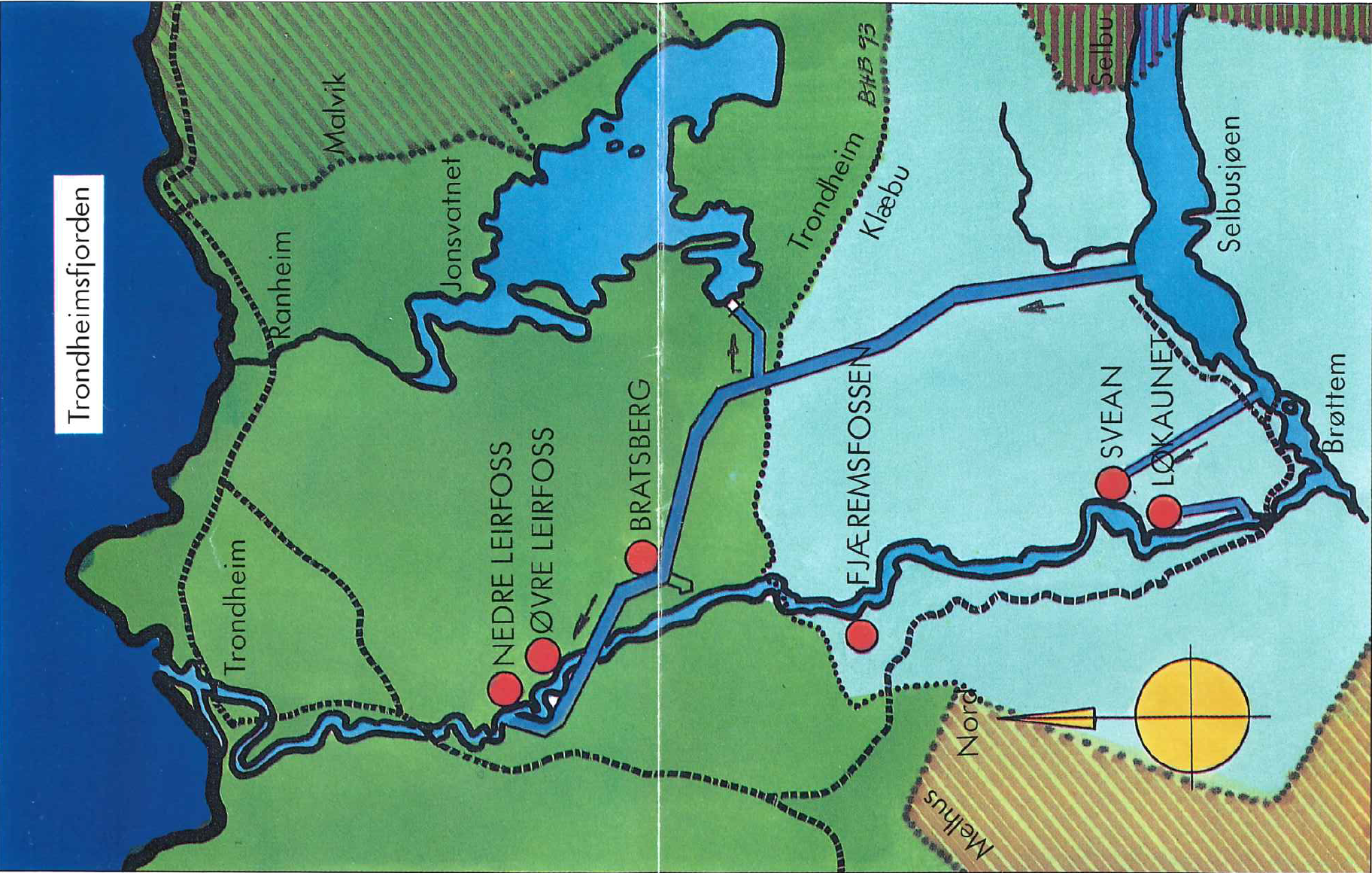 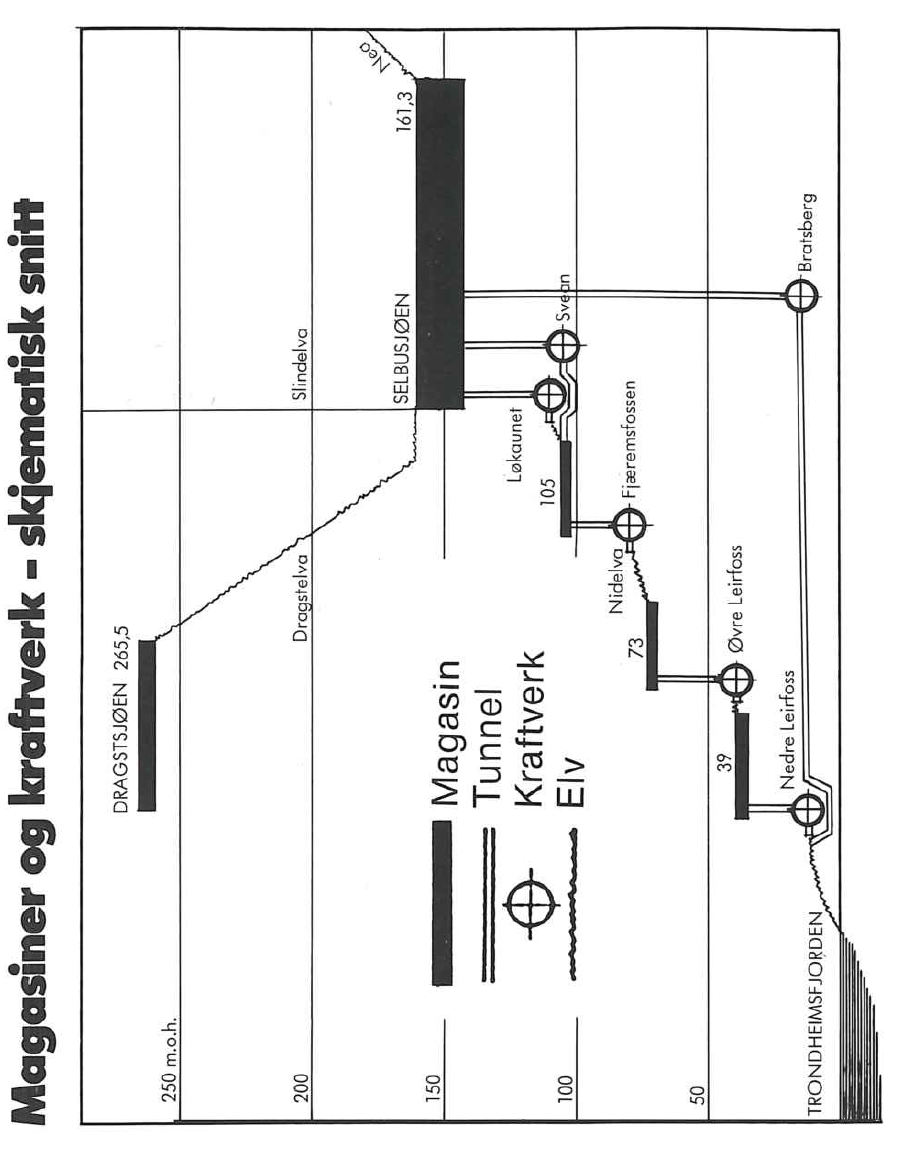 Program for dagen
08:15 – 09:00	Velkommen og praktisk – Introduksjon til solcelleteknologi (Nils Kr.)
09:00 – 09:15	Pause
09:15 – 10:30	Framstilling og karakterisering av solcellepaneler – Laboratorium (Nils Kr.)
10:30 – 10:45	Pause
10:45 – 11:30	Ulike solcelleprosjekter for undervisning – Presentasjon med demo (Nils Kr.)
11:30 – 12:00	Lunsj
12:00 – 12:45	Introduksjon til induksjon – Presentasjon med demonstrasjoner (Nils Kr.)
12:45 – 13:00	Introduksjon til vannkraftlab– Kort presentasjon (Nils Kr.)
13:00 – 13:15	Pause – Går til Hydrodynamiske laboratorier 
13:15 – 14:00	Måling av virkningsgrad vannkraftverk for undervisning – Laboratorium (Nils Kr.)
14:00 – 14:30	Oppsummering
VannenergiverkMåling av energiLaboratorieoppgave
Oppdrag:Mål virkningsgraden til et vannenergiverk
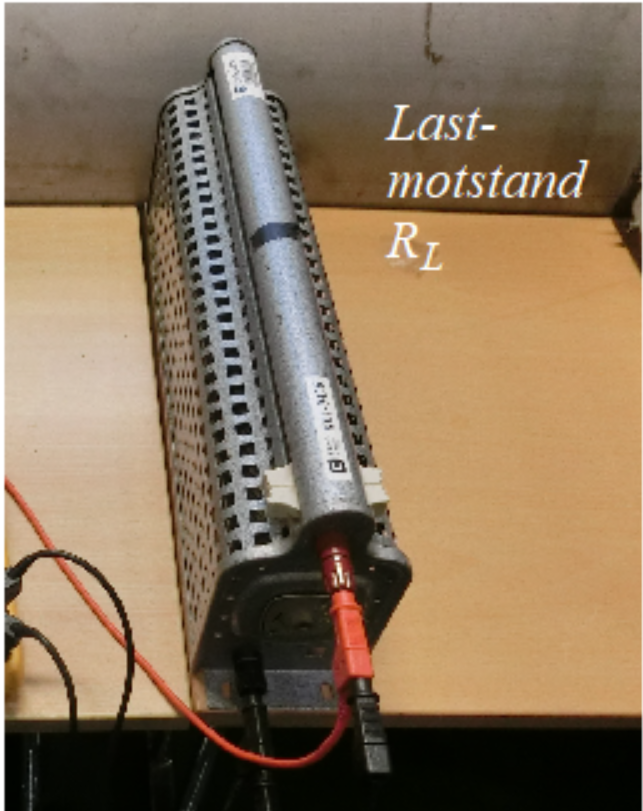 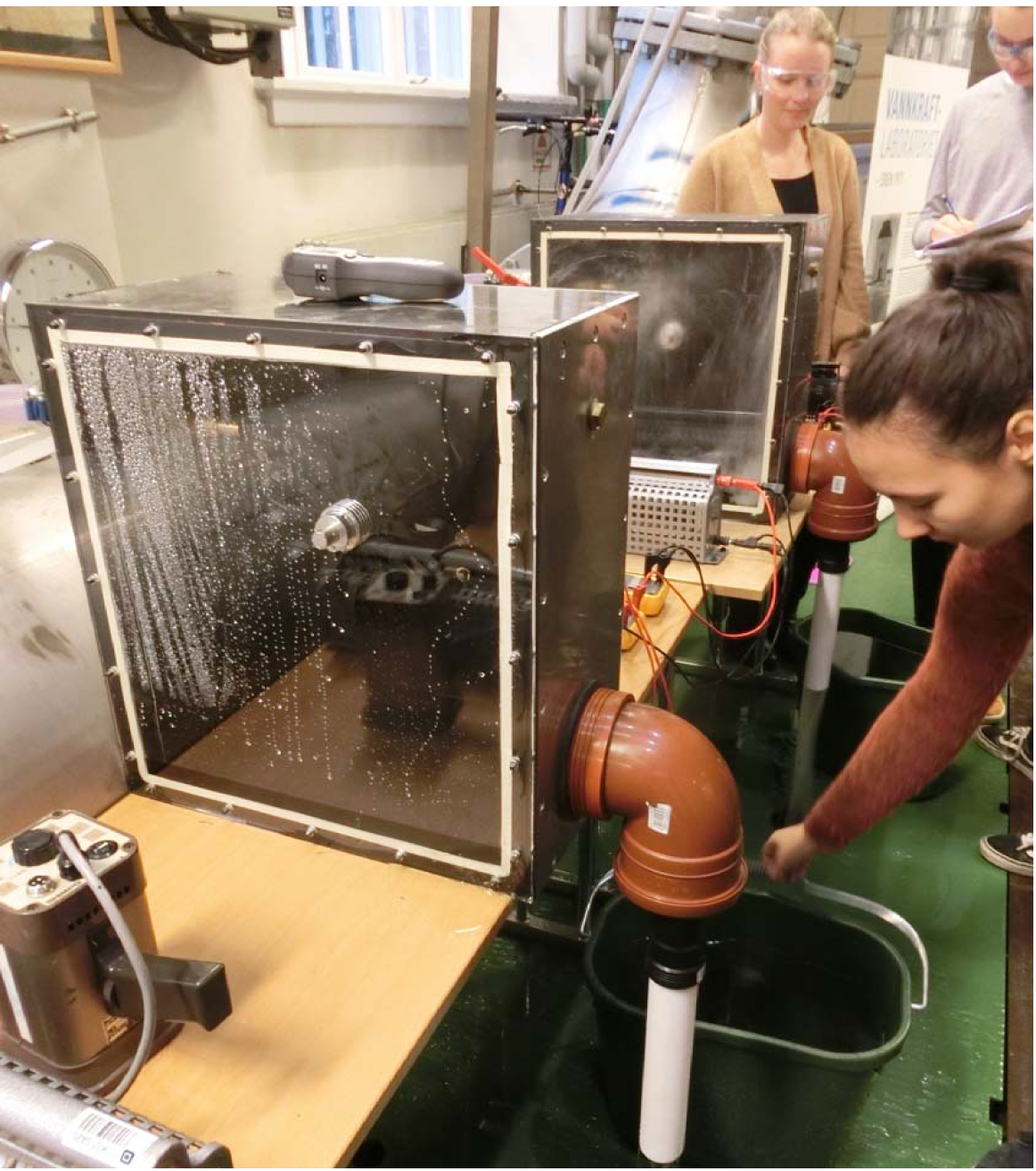 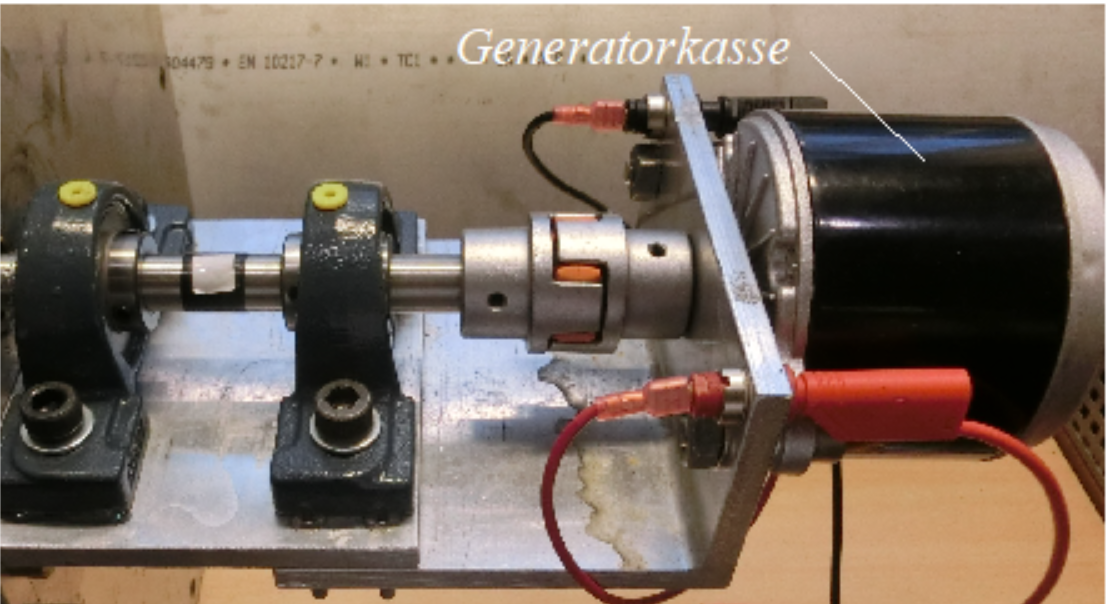 Utstyret:
Høydebasseng med trykksjakt (slange)
Trykkmåler (manometer)
Ventil
Dyse
Pelton-turbin i et hus
Generator
Belastningsmotstand (last)
Ampere- og Voltmeter
Turteller
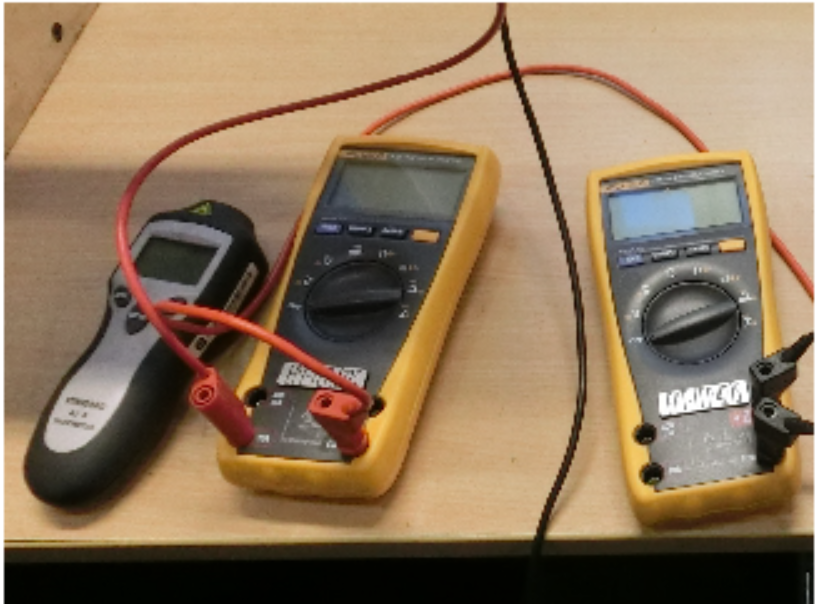 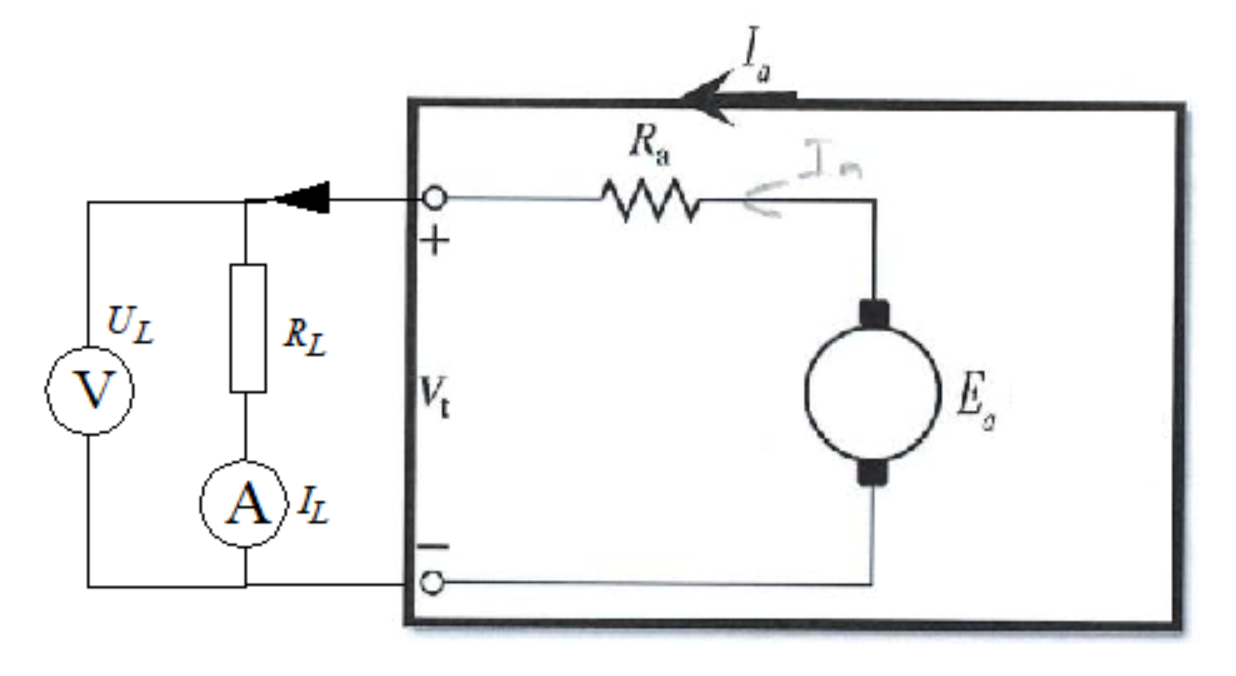 Oppdrag:Mål virkningsgraden til et vannenergiverk
Dere skal:
... måle vanntrykket på inngangen av ventilen (Δ H) (manometeret)
... måle volumstrømmen av vann (Q) (bøtte og stoppeklokke)
... beregne levert effekt til turbinen (Ptilført)
... måle strøm, spenning og turtall for fem ulike verdier av lasten
... beregne levert elektrisk effekt (Pavgitt Elektrisk) (føres i tabell)
... beregne virkningsgraden (η) for hver måling
... bestemme optimalt turtall der levert effekt er størst
… beregne vannhastighet
... sammenligne vannhastighet og turbinhastighet
Oppdrag:Mål levert effekt til turbin
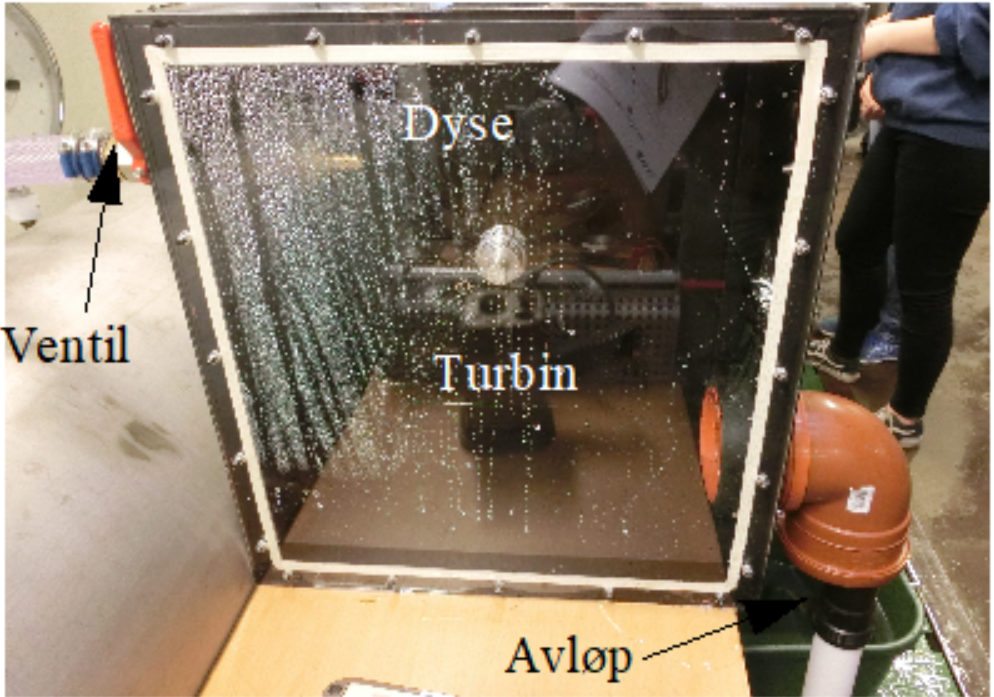 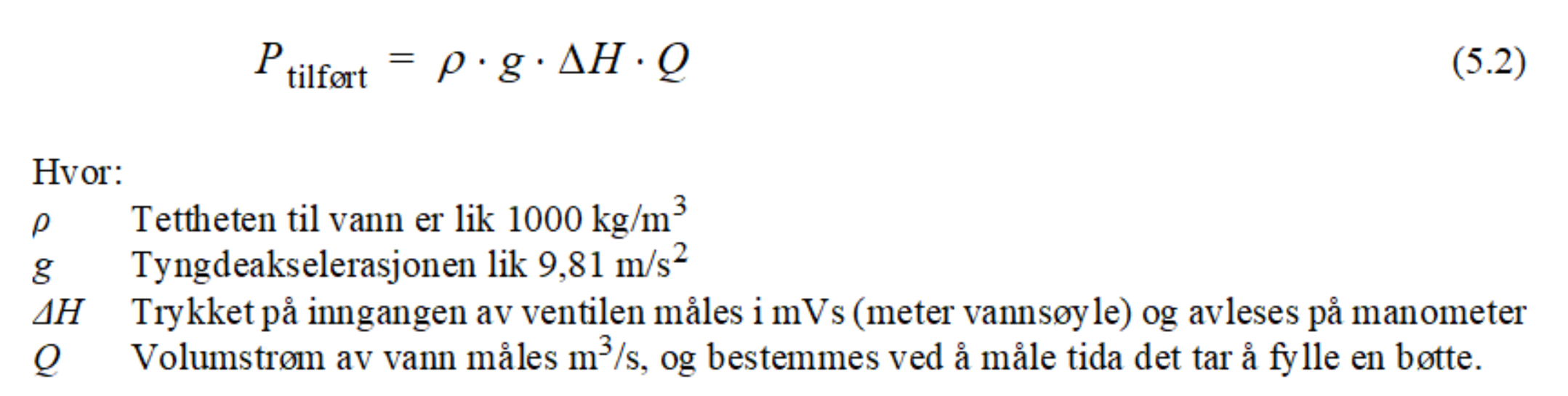 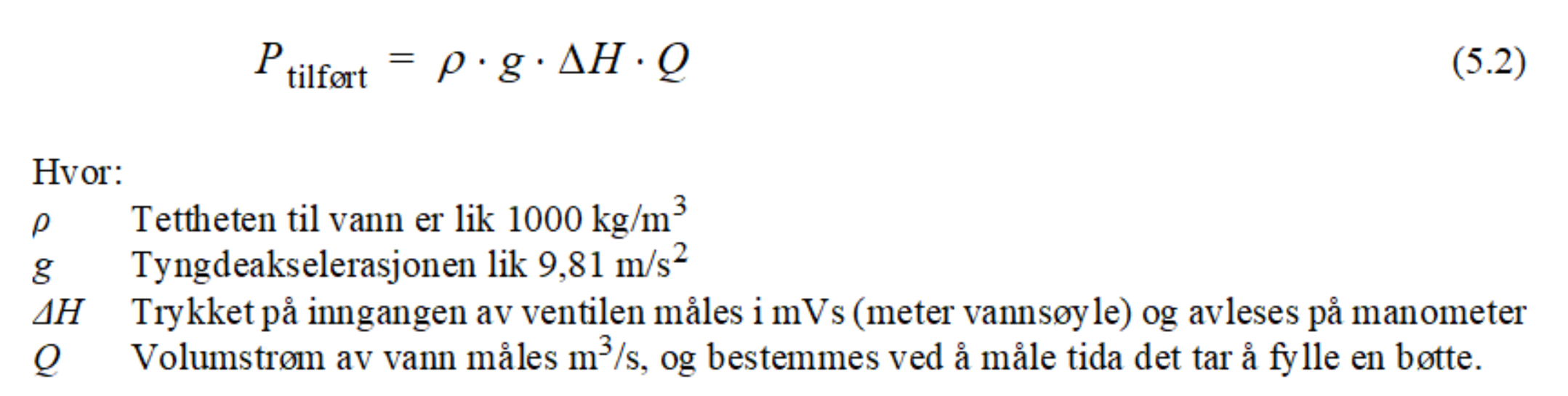 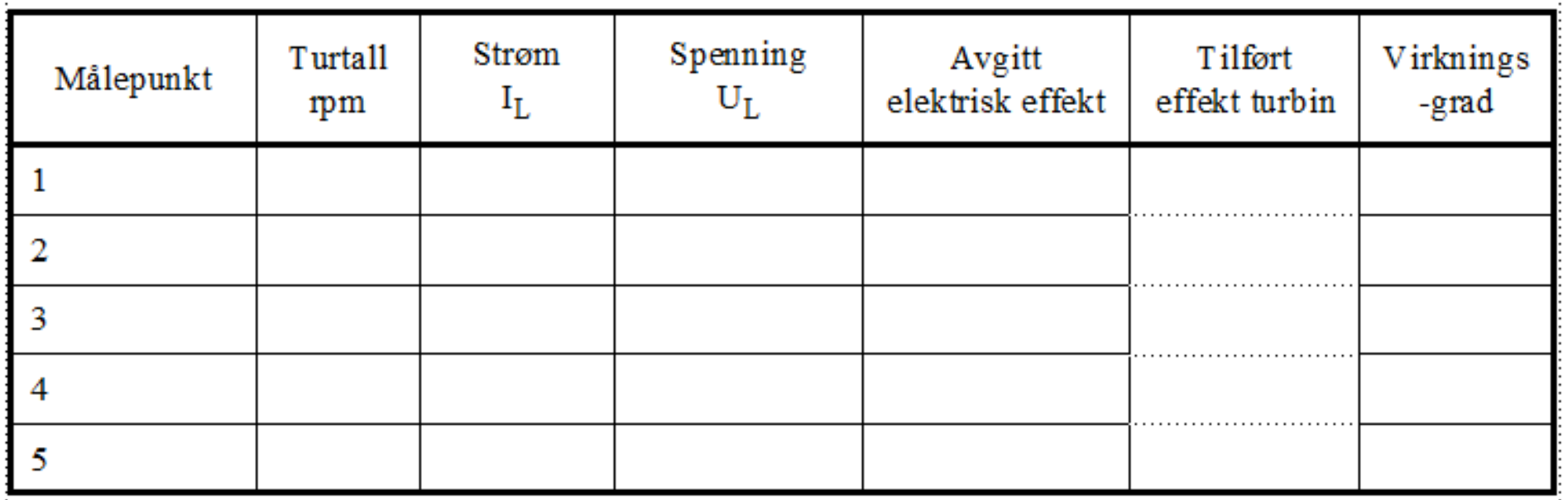 Oppklarende mellomregning
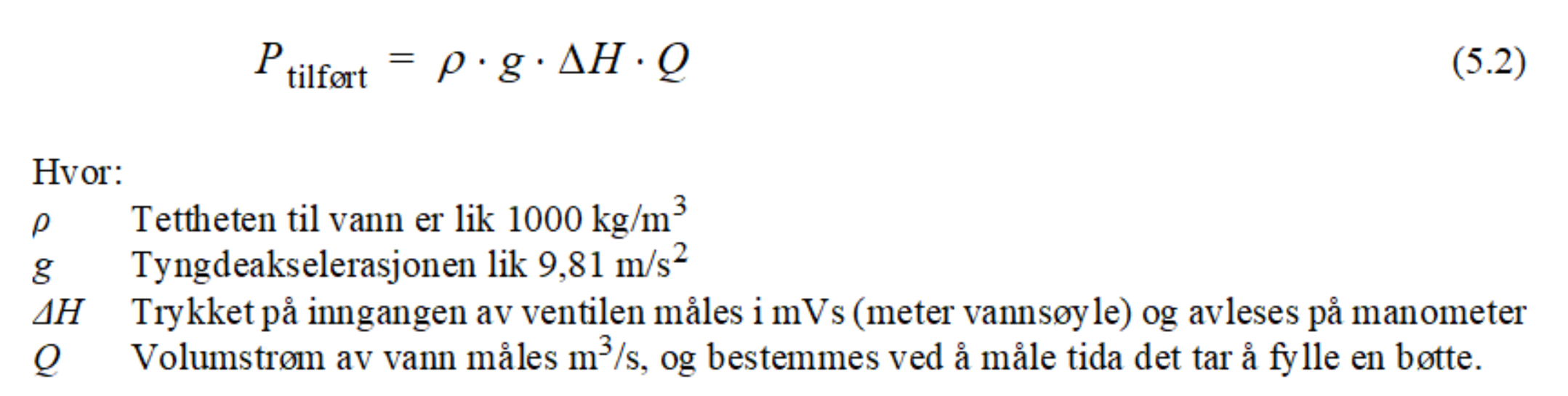 Stillingsenergien til vannet:
	E = m · h · g
Effekt av å utnytte stillingsenergien over tid kan skrives:
	P = m · h · g / t
Massen (m) til vannet kan skrives som:
	m = ρ · V
Vannstrømmen Q kan da skrives som:
	Q = V / t
Setter vi sammen disse ligningene får vi:
	P = ρ · V · g · h / t = ρ · g · h · Q  (hvor h = ΔH)
Oppdrag:Mål levert effekt last
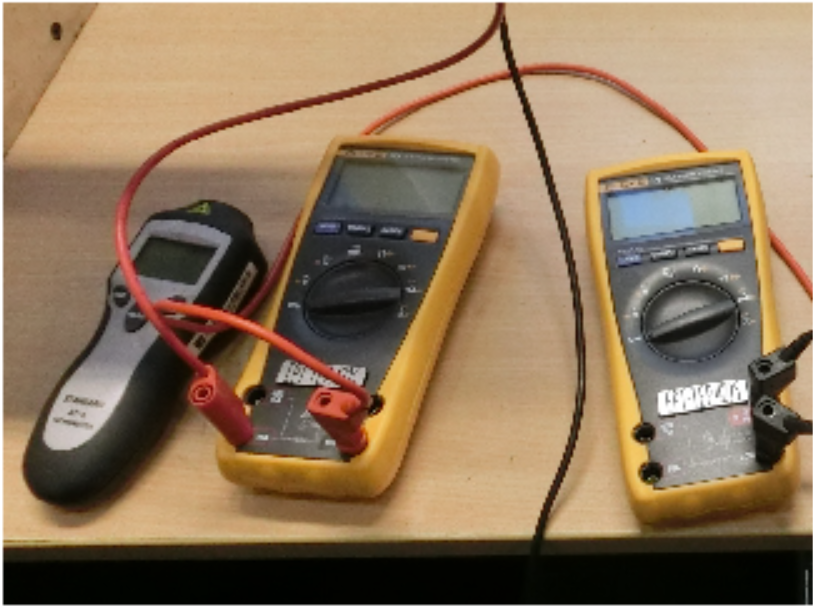 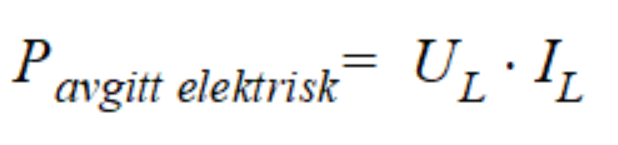 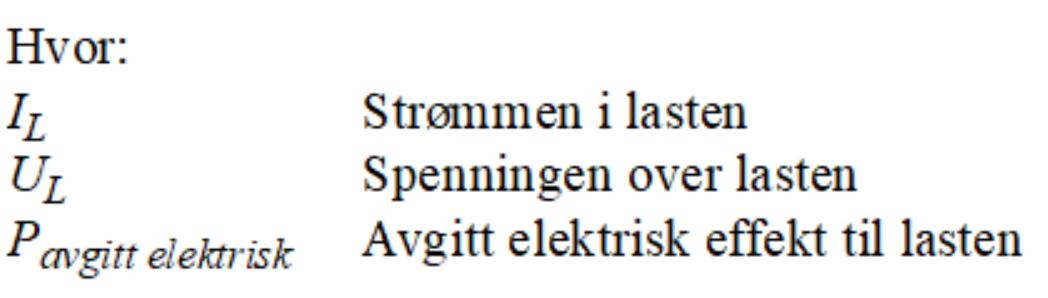 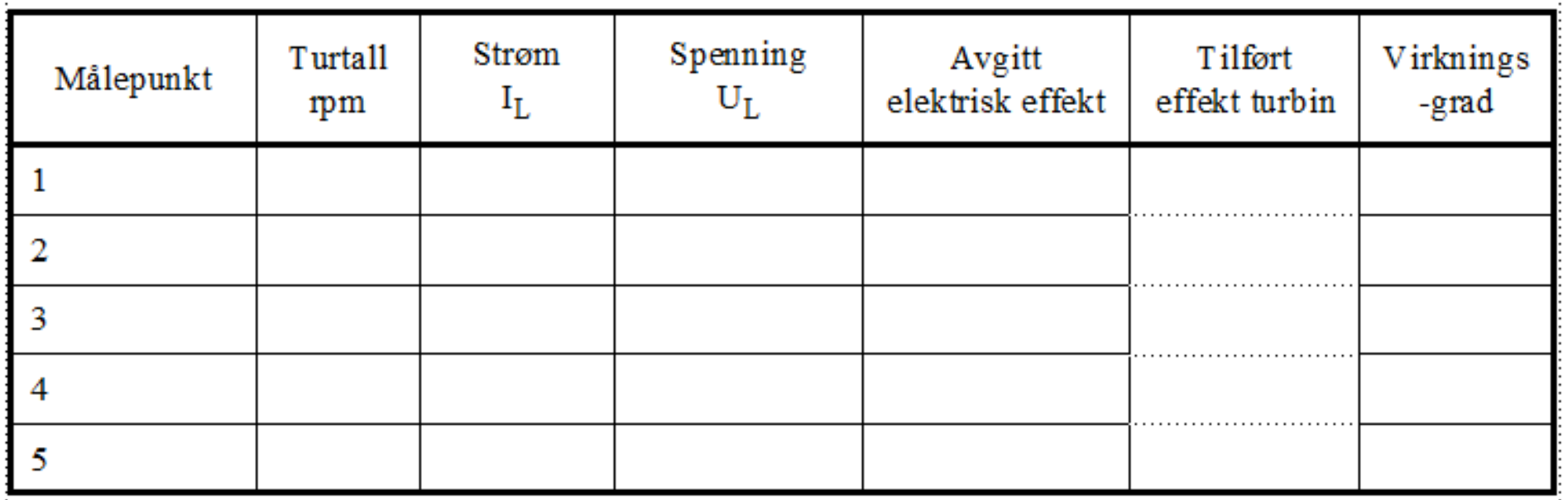 Oppdrag:Mål turtall
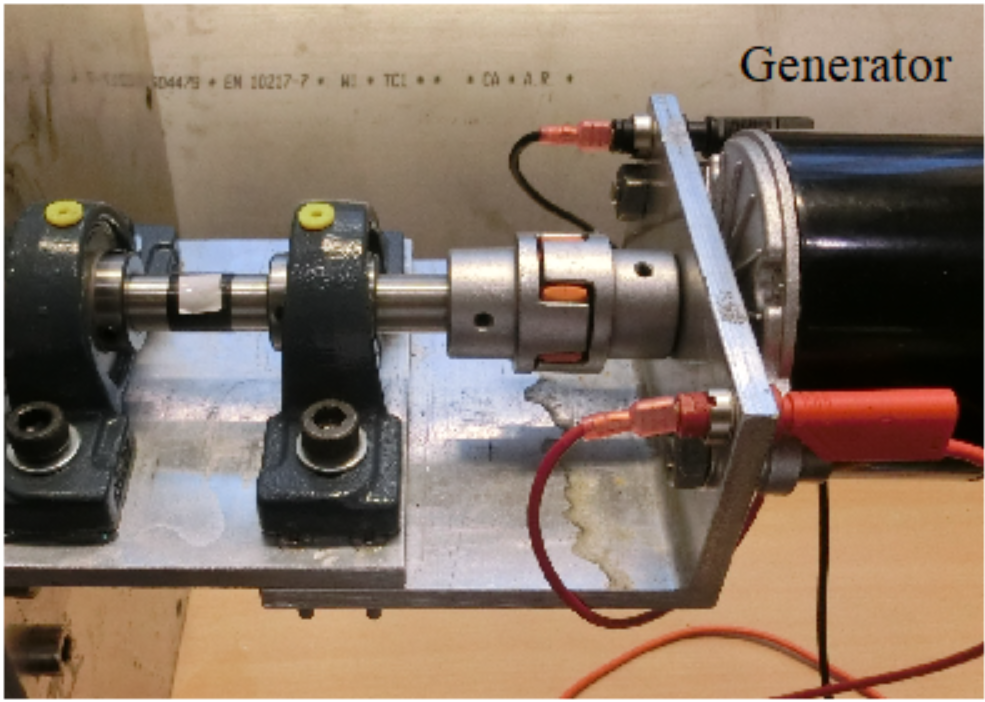 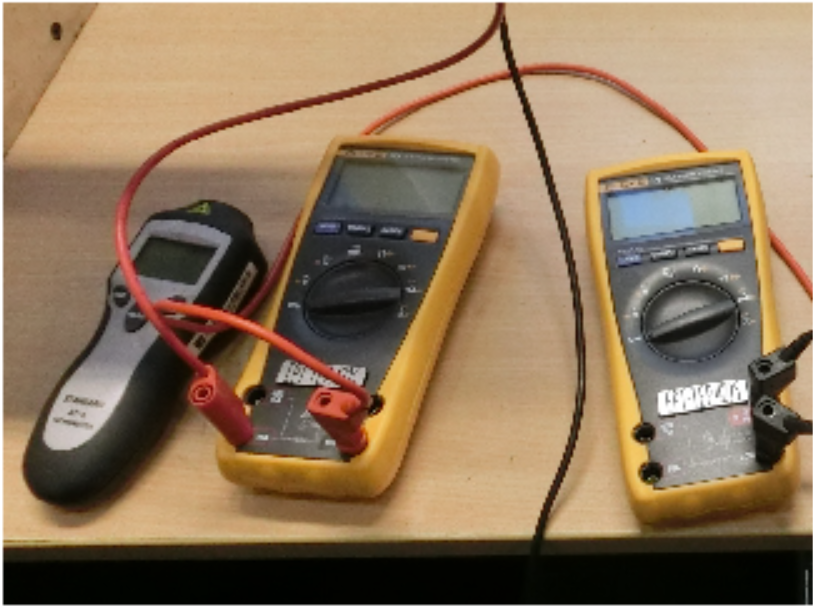 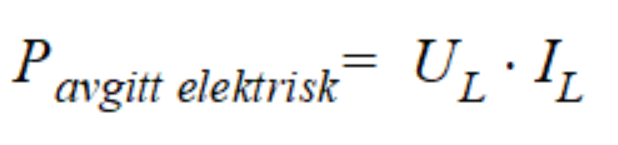 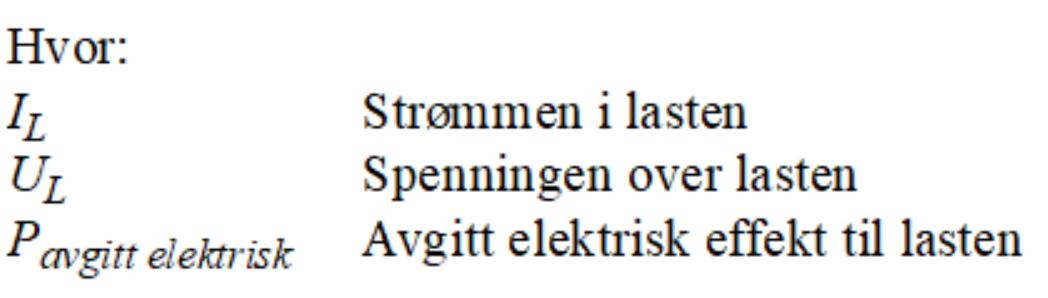 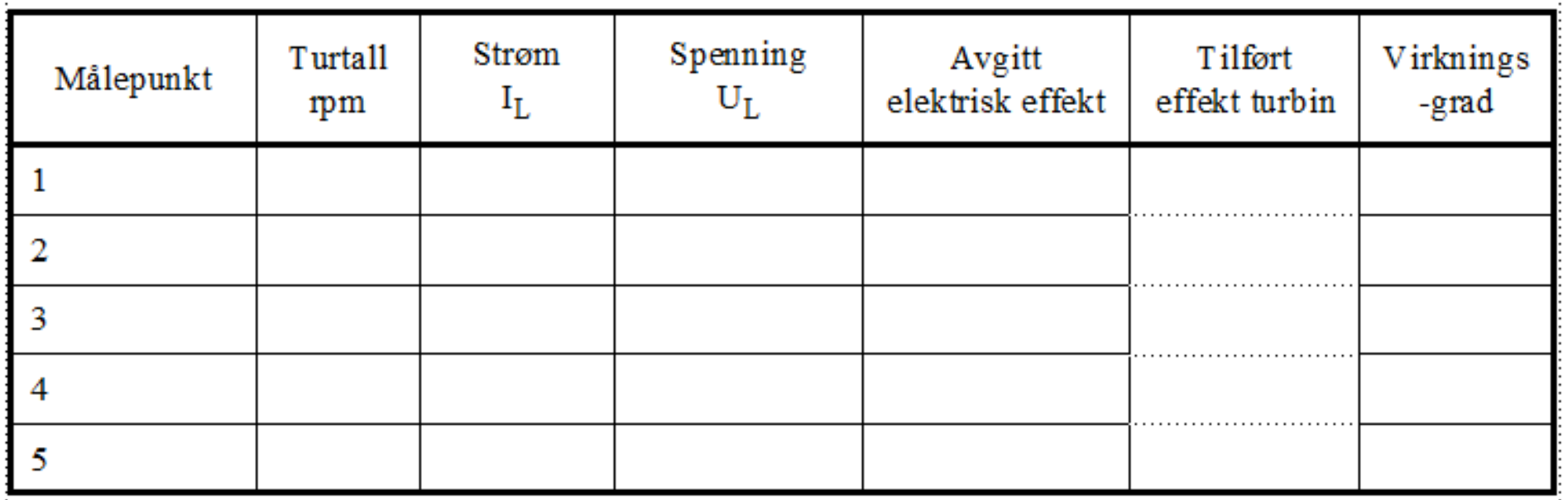 Oppdrag:Gjenta måling av strøm, spenning og turtall for fem verdier av lasten og beregn levert effekt
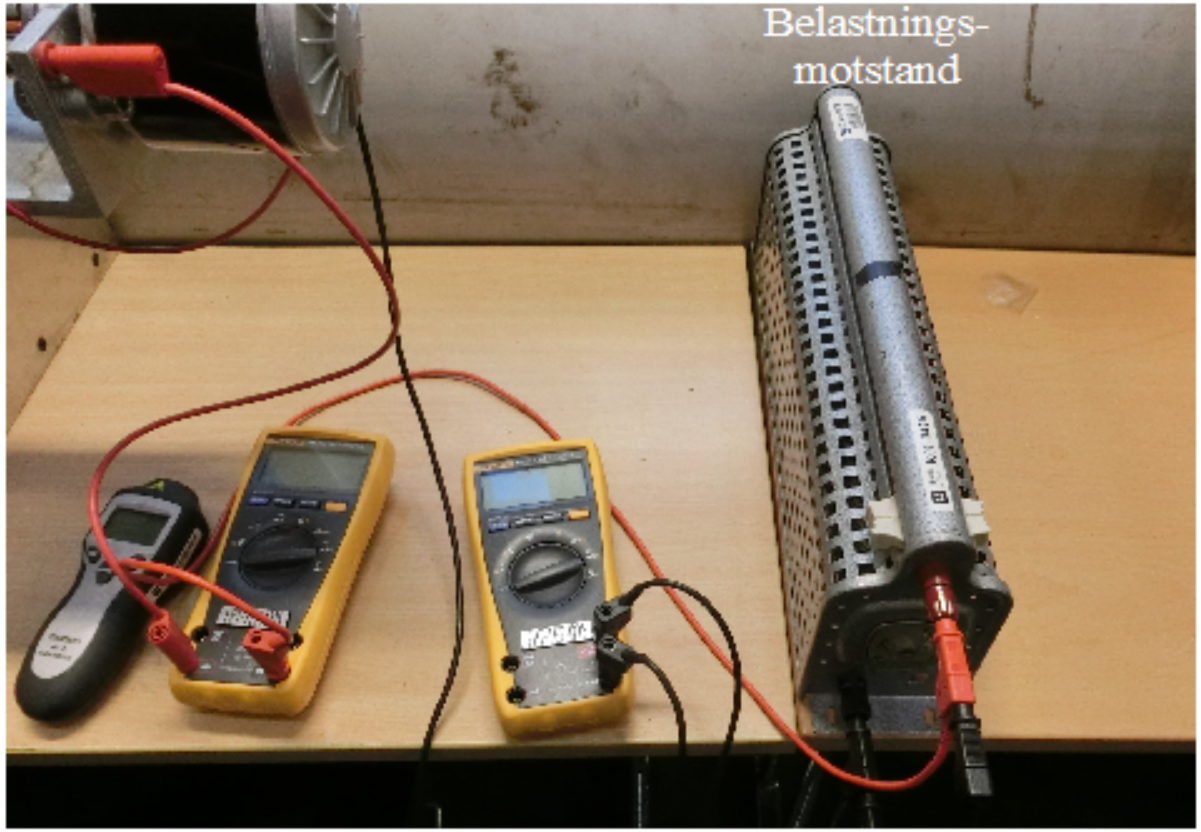 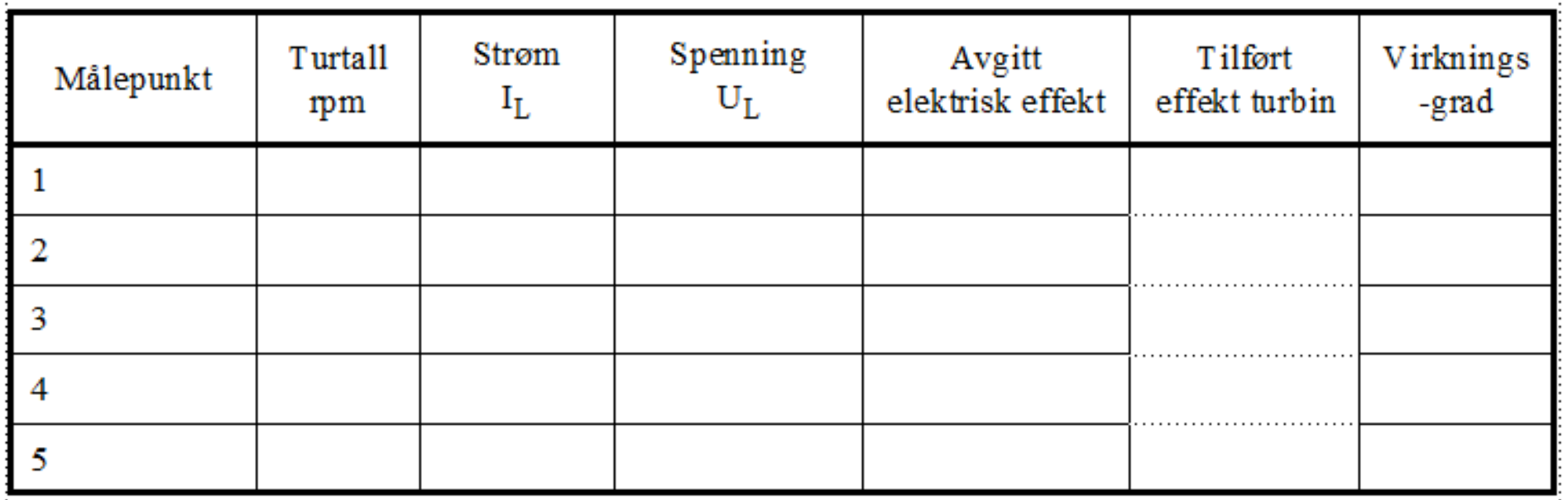 Oppdrag:Beregn virkningsgrad
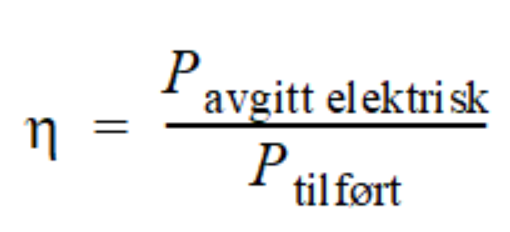 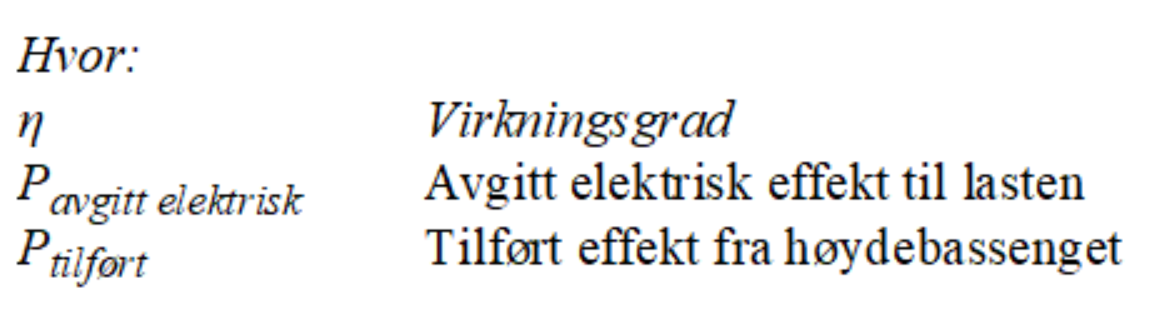 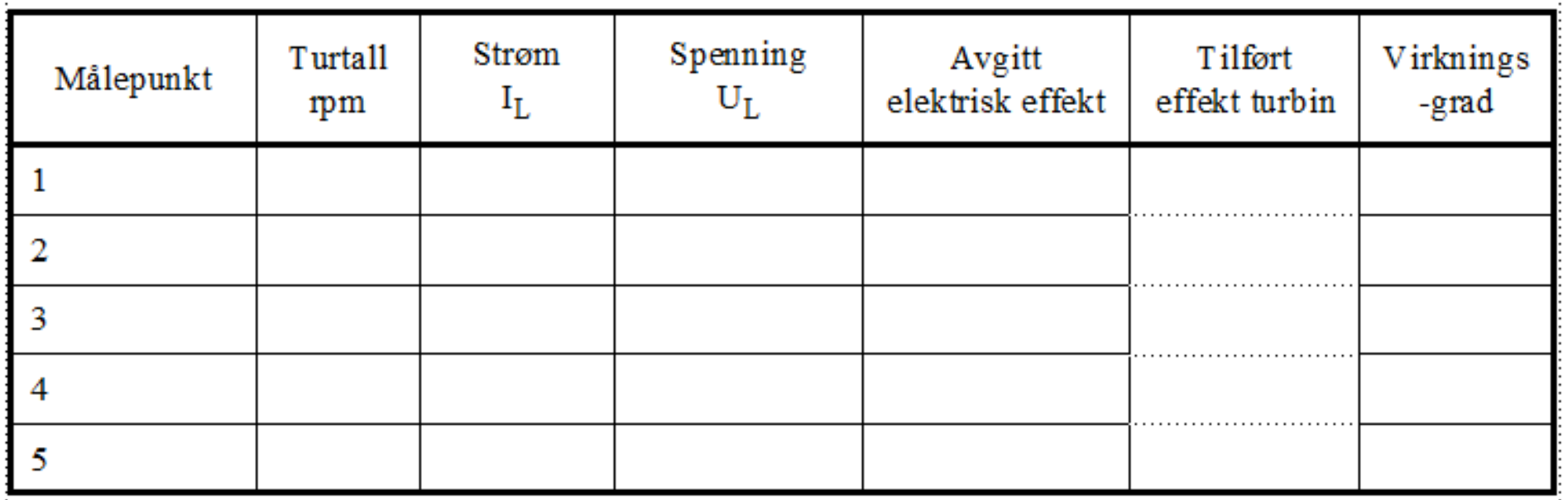 Oppdrag:Framstill virkningsgrad som funksjon av turtall
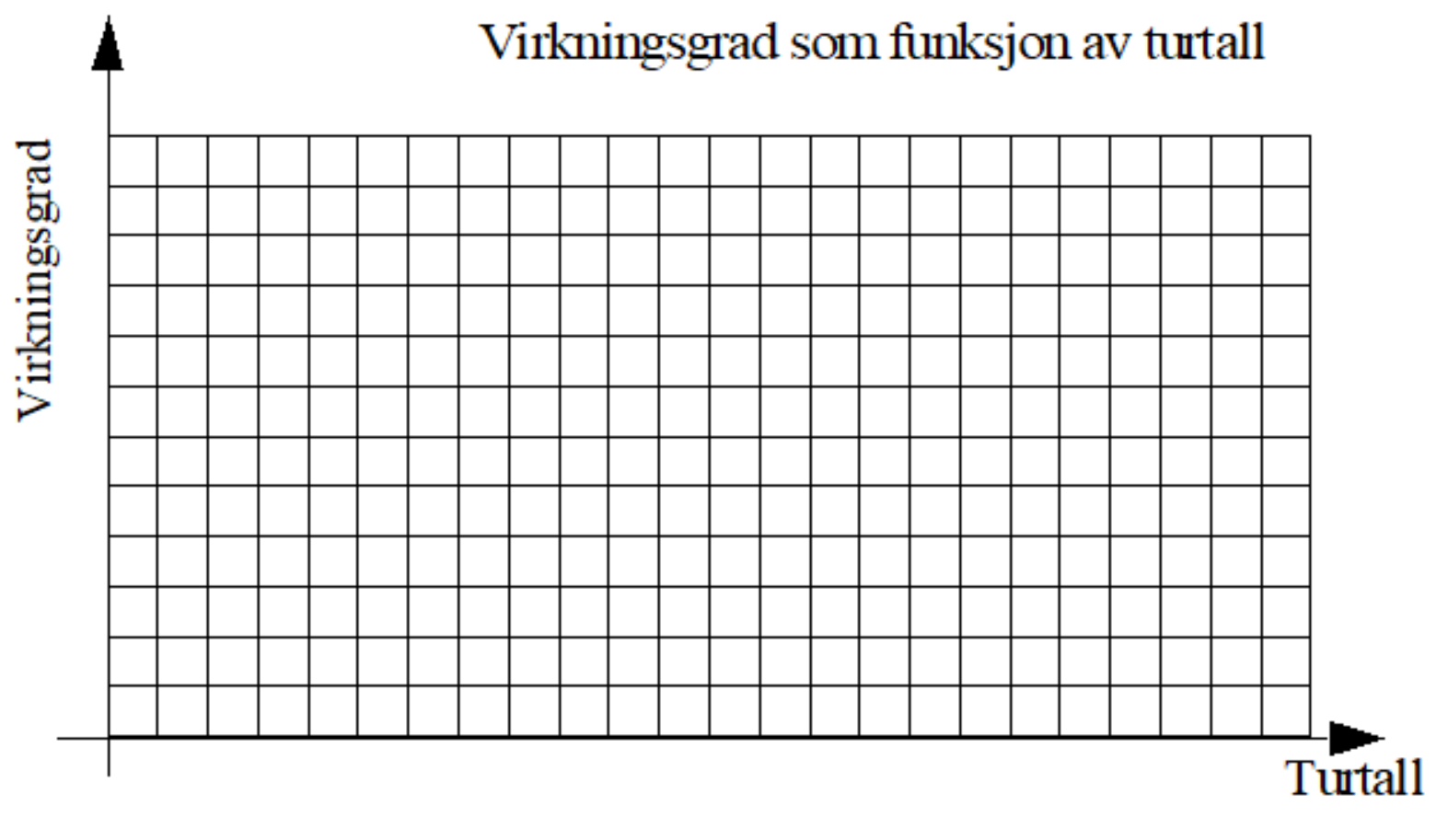 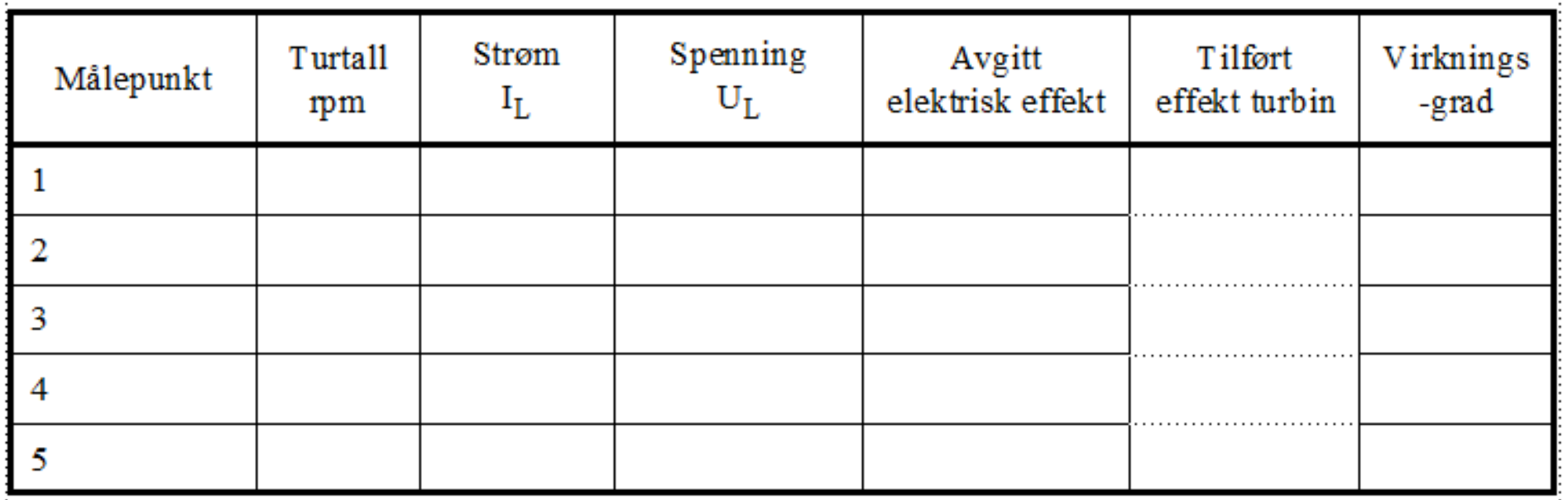 Bestem turtall ved maks virkningsgrad
Oppdrag:Beregn hastighet på vannstrømmen ut av dysa
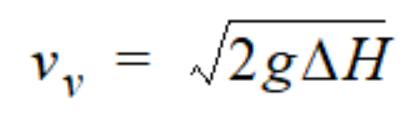 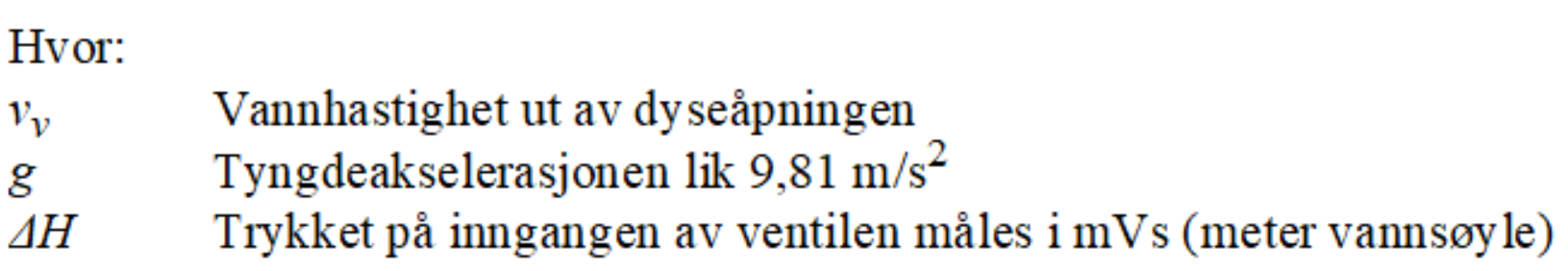 Oppdrag:Beregn hastighet på turbinskovlene
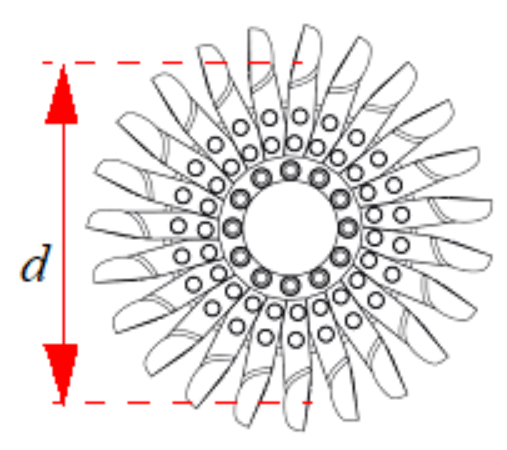 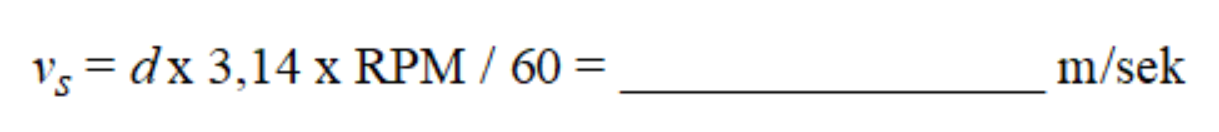 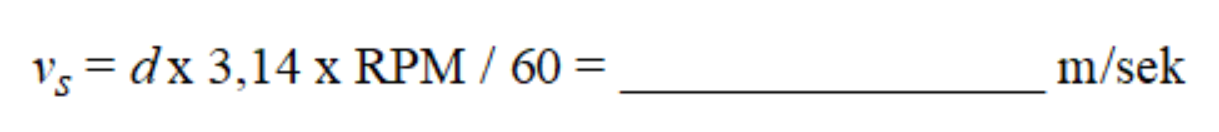 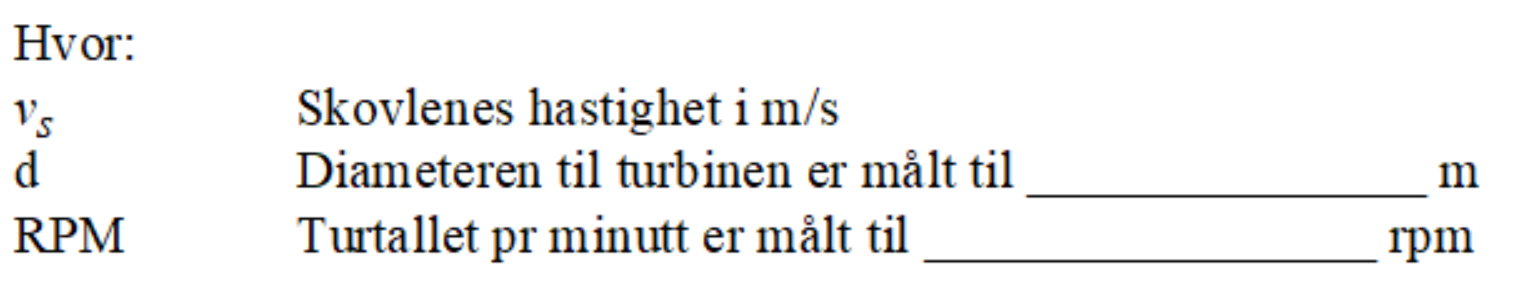 Sammenlign hastigheten til vannstrømmen og skovlene
Oppdrag:Optimal skovelhastighet
Den optimale skovlehastigheten skal være ½ av vannhastigheten
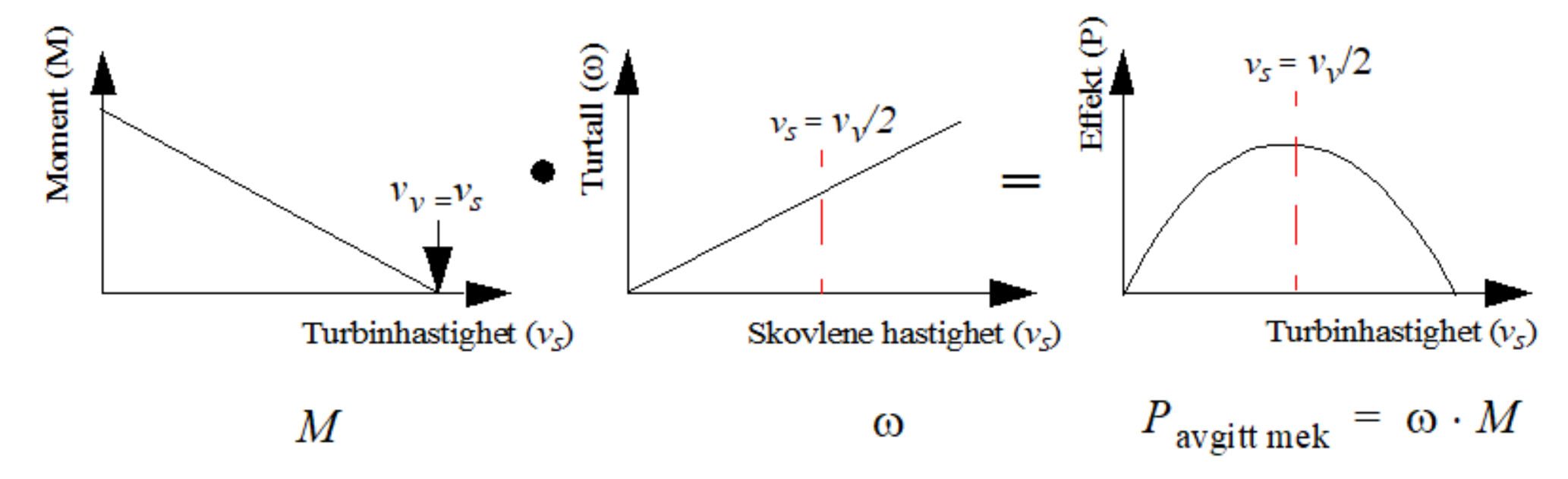 Program for dagen
08:15 – 09:00	Velkommen og praktisk – Introduksjon til solcelleteknologi (Nils Kr.)
09:00 – 09:15	Pause
09:15 – 10:30	Framstilling og karakterisering av solcellepaneler – Laboratorium (Nils Kr.)
10:30 – 10:45	Pause
10:45 – 11:30	Ulike solcelleprosjekter for undervisning – Presentasjon med demo (Nils Kr.)
11:30 – 12:00	Lunsj
12:00 – 12:45	Introduksjon til induksjon – Presentasjon med demonstrasjoner (Nils Kr.)
12:45 – 13:00	Introduksjon til vannkraftlab– Kort presentasjon (Nils Kr.)
13:00 – 13:15	Pause – Går til Hydrodynamiske laboratorier 
13:15 – 14:00	Måling av virkningsgrad vannkraftverk for undervisning – Laboratorium (Nils Kr.)
14:00 – 14:30	Oppsummering
VannenergiverkMåling av energiFor gjennomføring på egen skole
Oppdrag:Mål levert energi fra et vannenergiverk
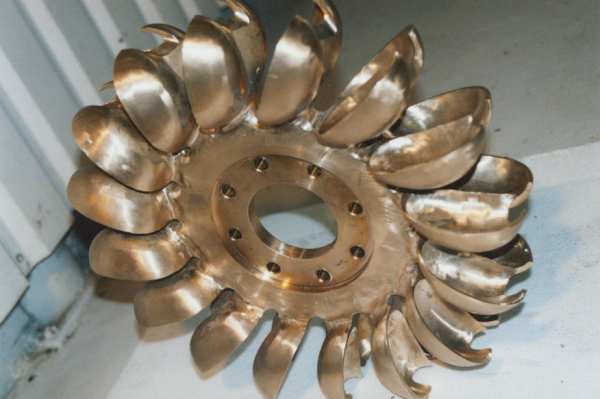 Dere disponerer en bøtte vann. Fyll vann i reservoarene til vannenergiverket. 
Beregne levert energi fra bøtta med vann.
Optimaliser dyse-åpning samt treff-punktet for vann-strålen slik at dere får mest mulig energi ut av vannet.
Mål levert elektrisk energi
Hva er virkningsgraden til vannenergiverket?
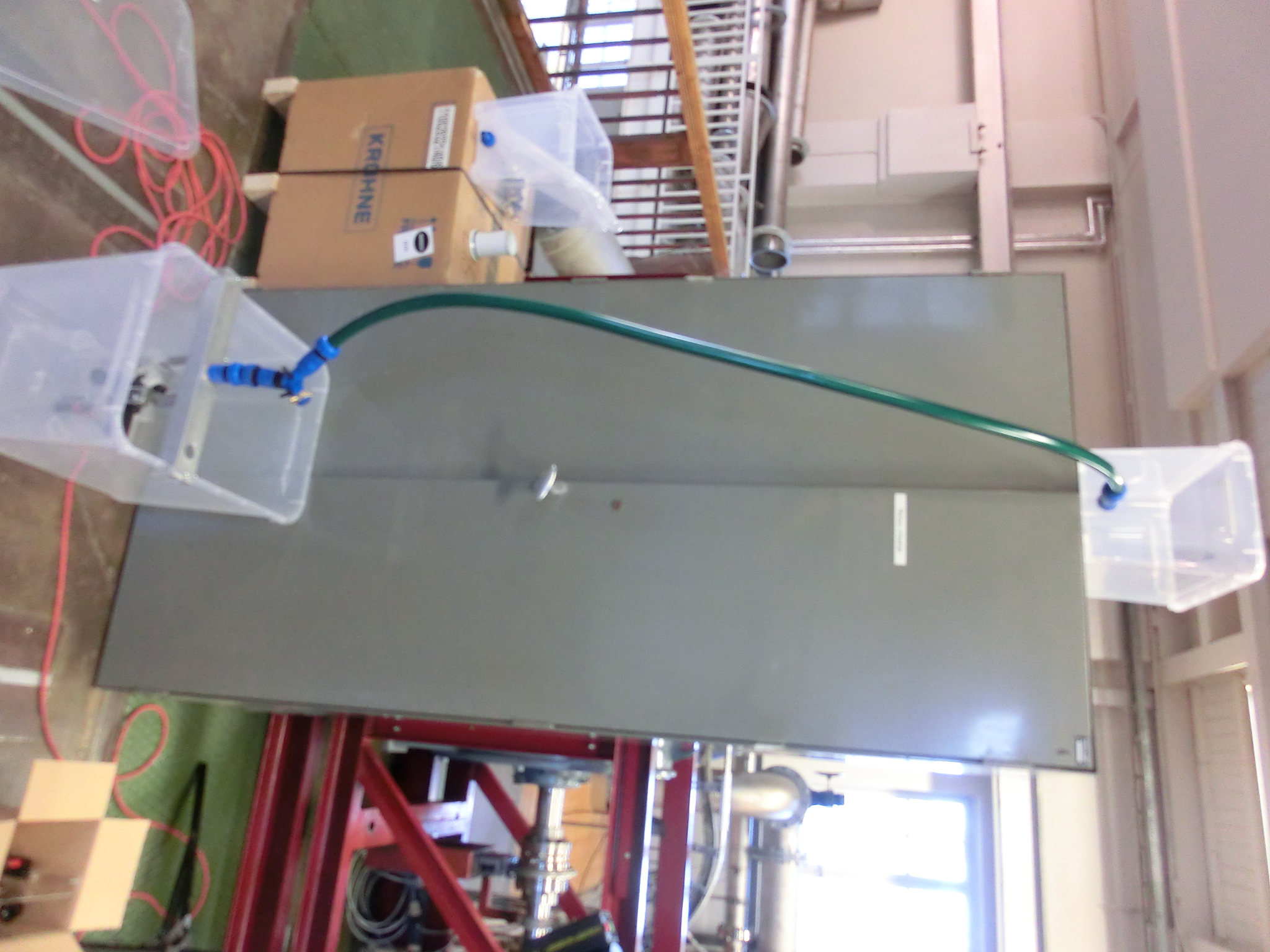 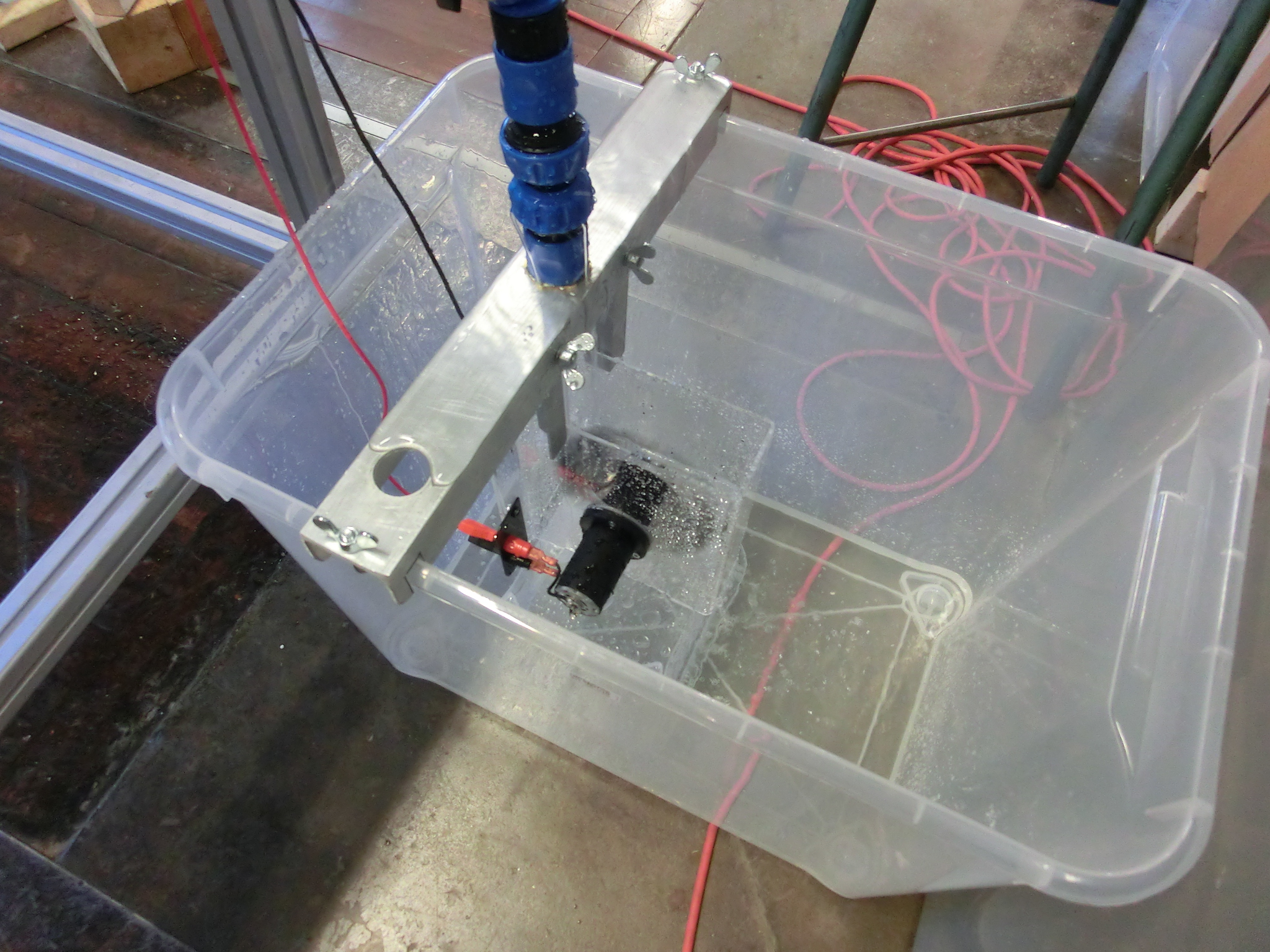 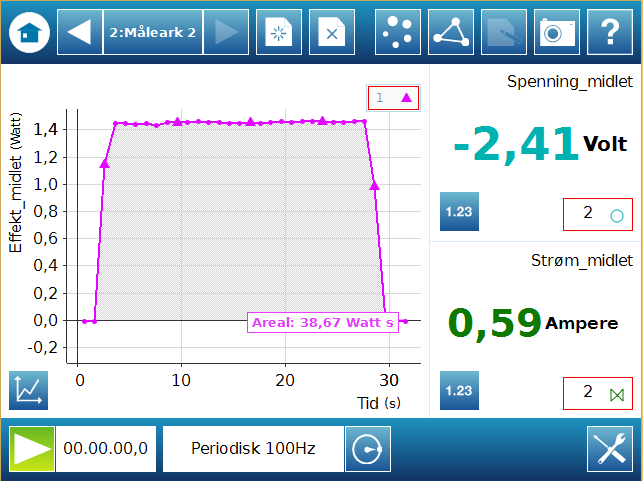 Virkningsgrad – Vannkraft
U   = Spenning over belastningen
I    = Strømmen i belastningen
t    = Tidmv = Massen til vannet
h    = Høyden til vannfallet
g    = Tyngdeakselerasjonen
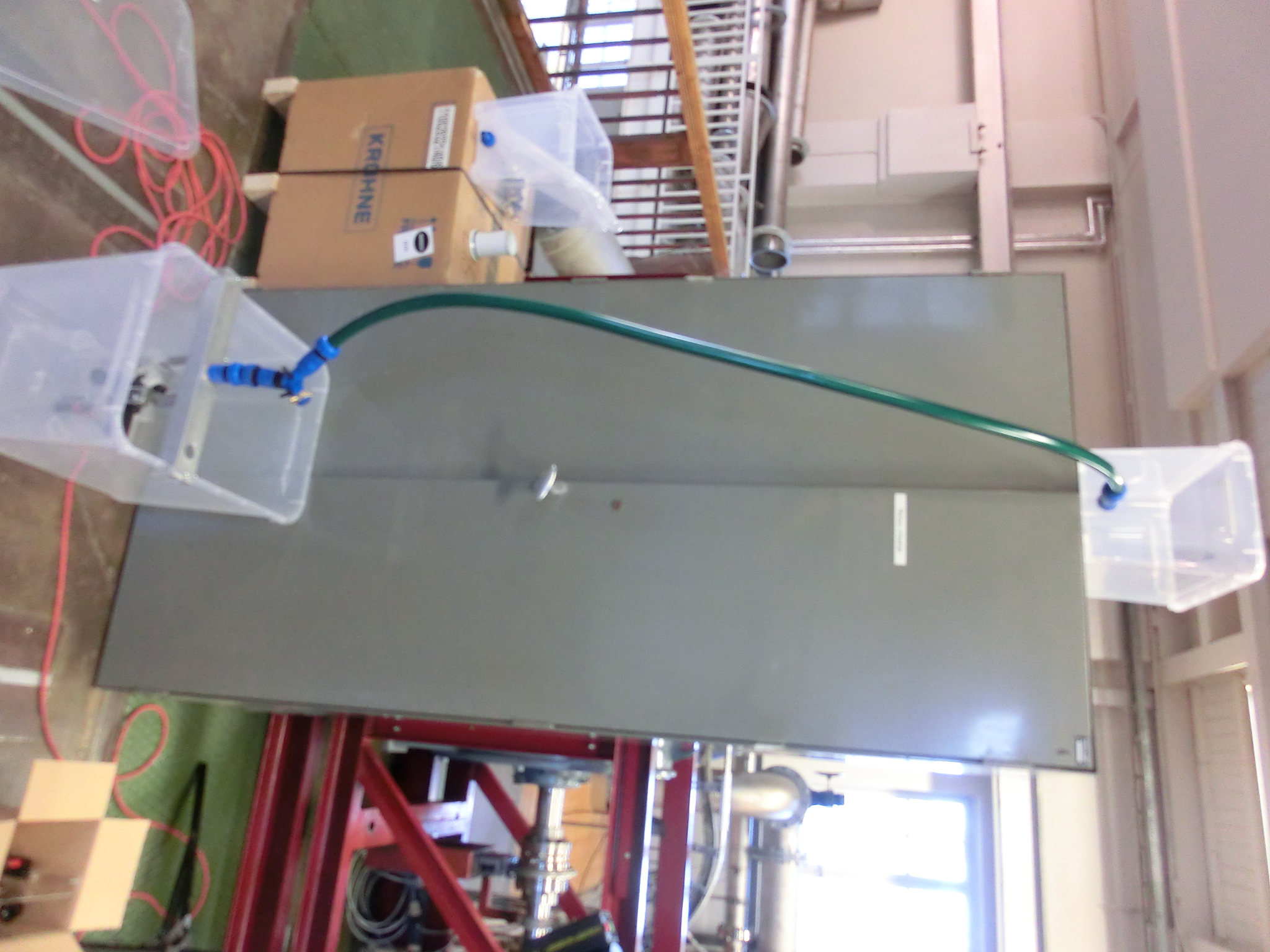 Avgitt elektrisk energi
U ∙ I ∙ t
=
Virkningsgrad =
Vannets stillingsenergi
mv ∙ h ∙ g
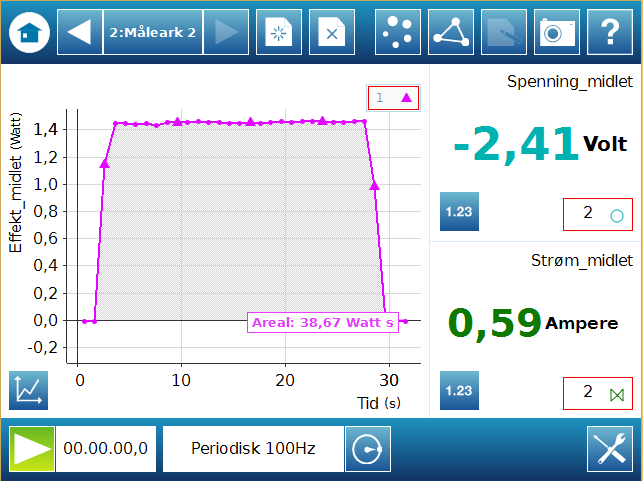 Virkningsgraden uttrykker hvor mye av stillingsenergien som blir omformet til elektrisk energi i belastningen.